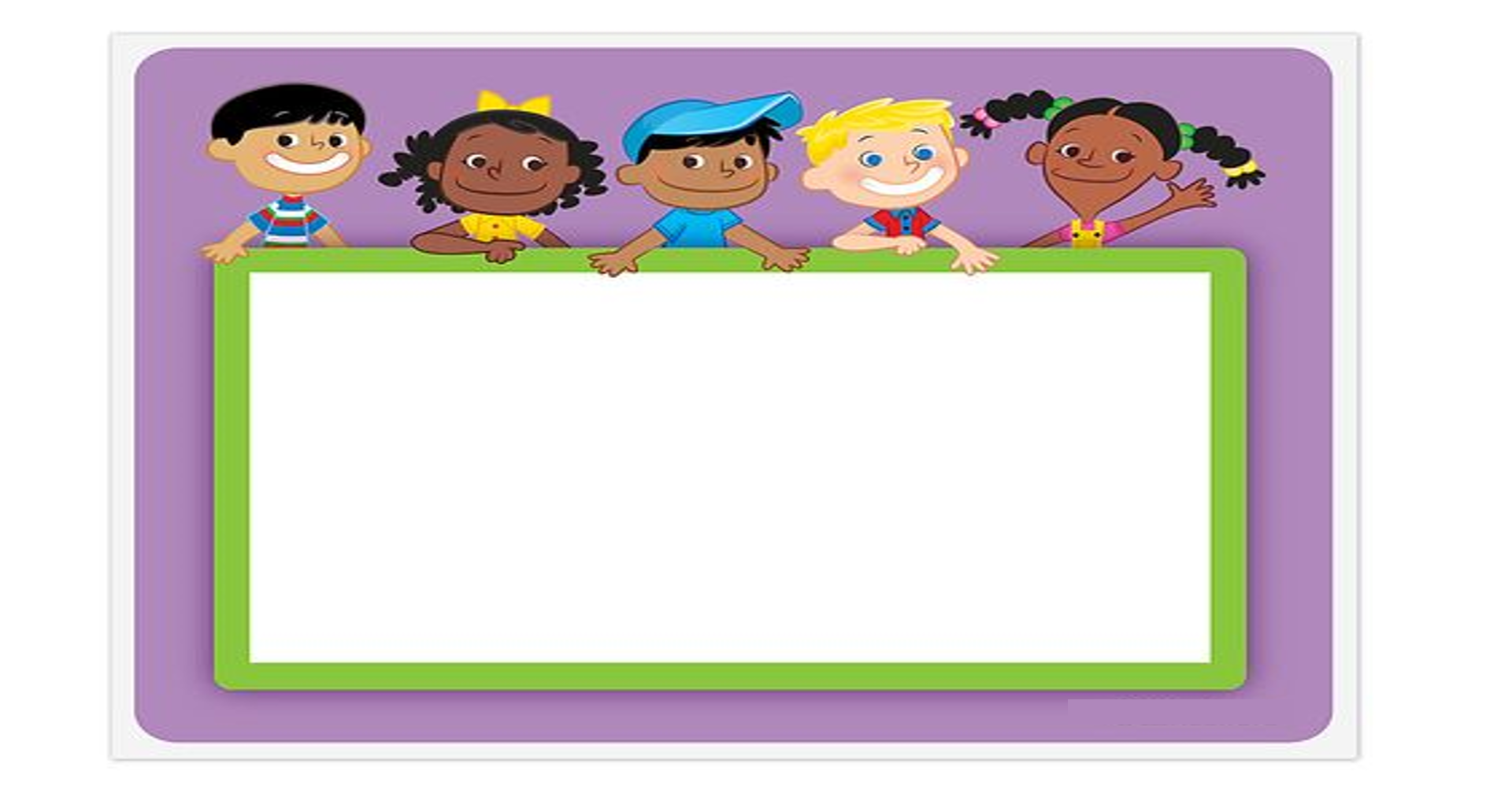 KÍNH CHÀO QUÝ THẦY, CÔ
ĐẾN DỰ GIỜ 
TIẾT: TOÁN
LỚP 2A
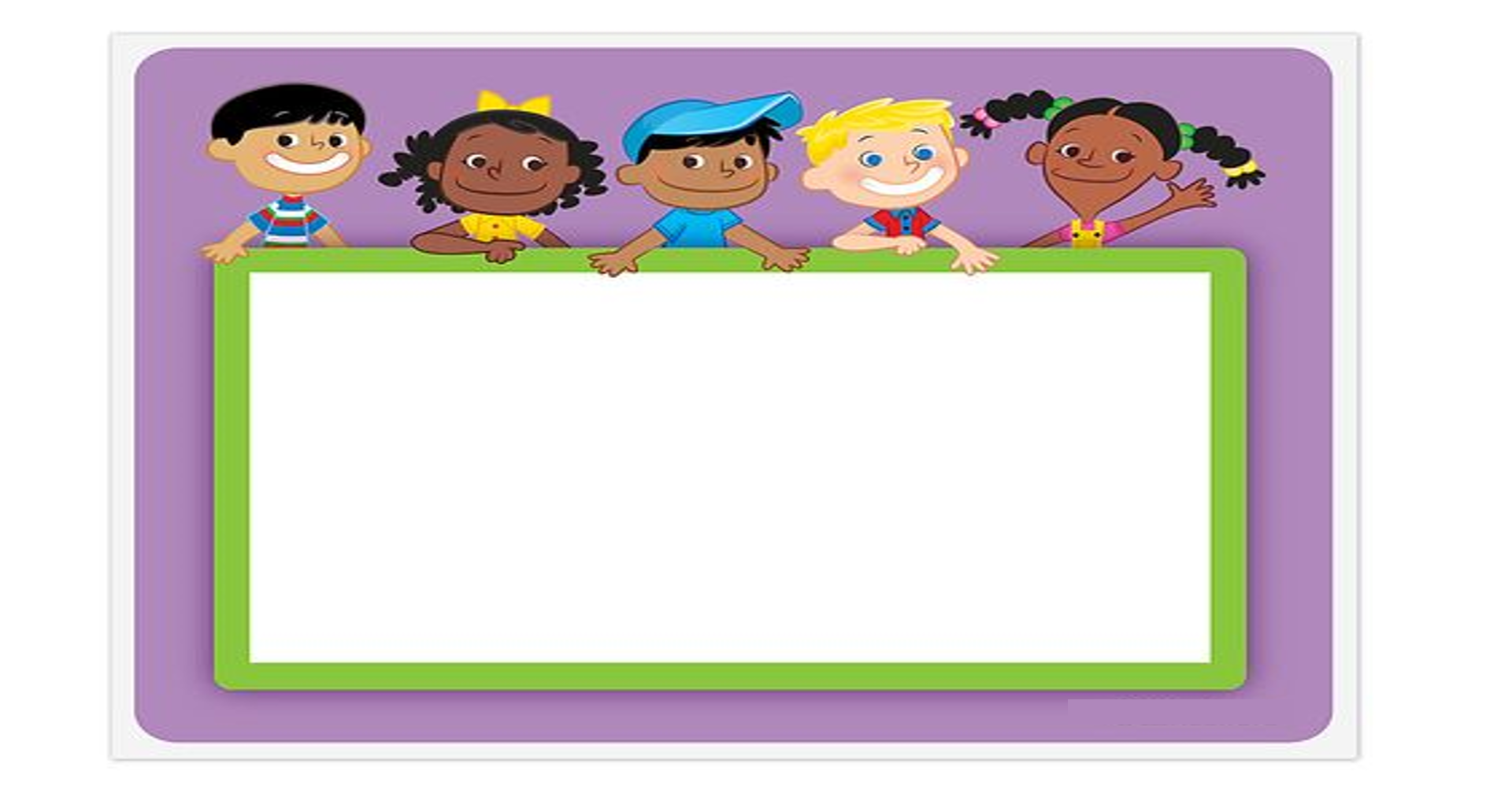 A. KHỞI ĐỘNG
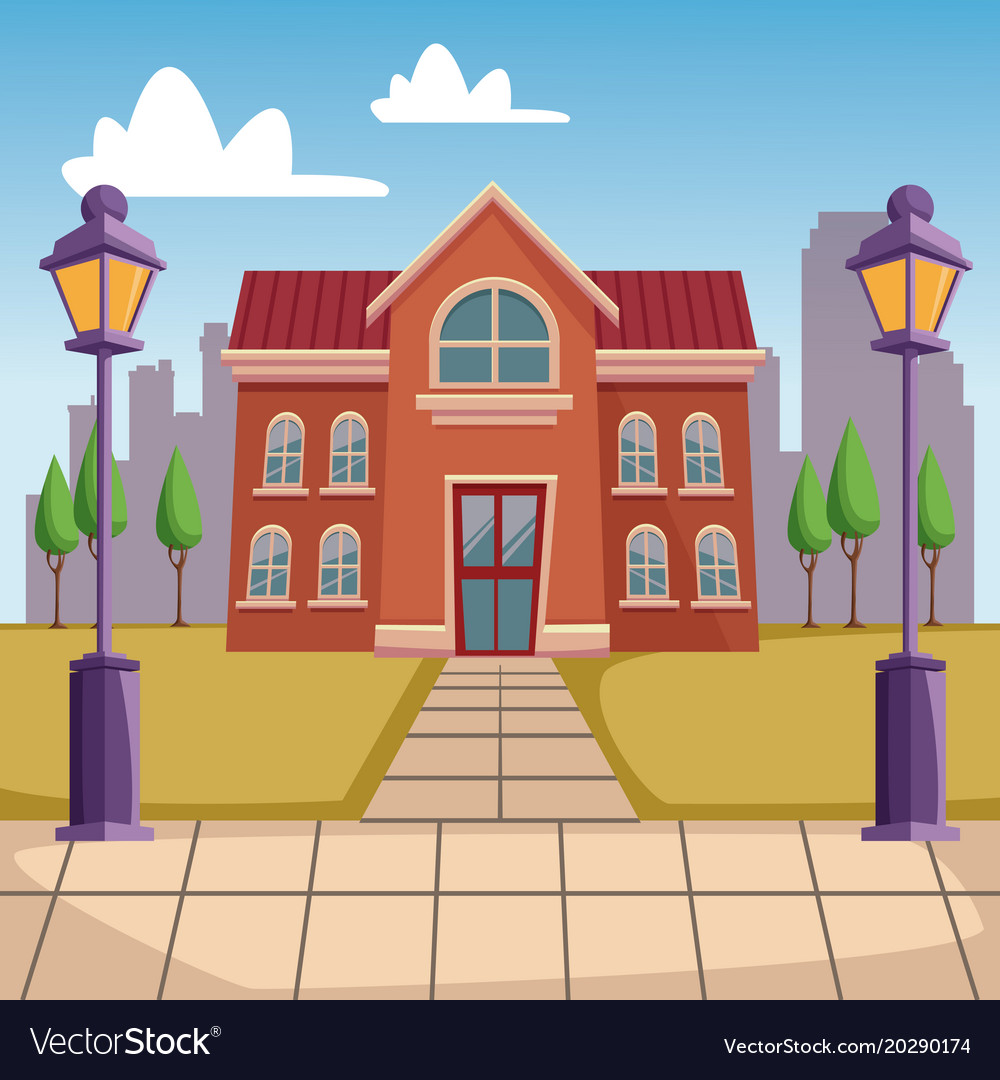 Xe buýt yêu thương
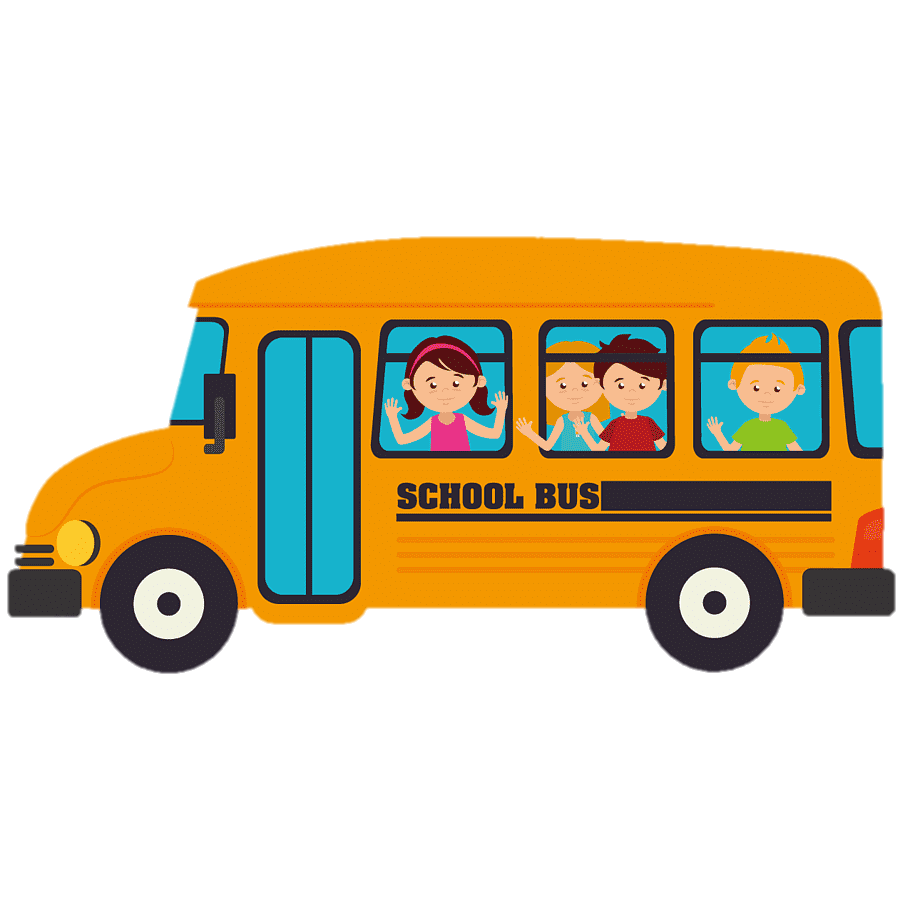 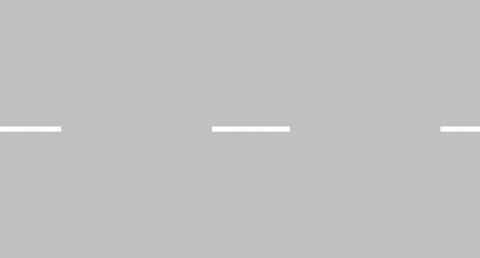 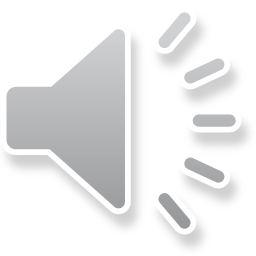 [Speaker Notes: Bài giảng thiết kế bởi: Hương Thảo - tranthao121006@gmail.com]
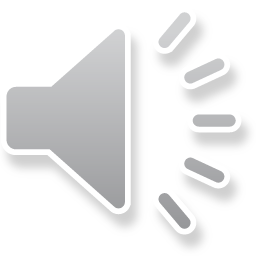 40 + 45 = ?
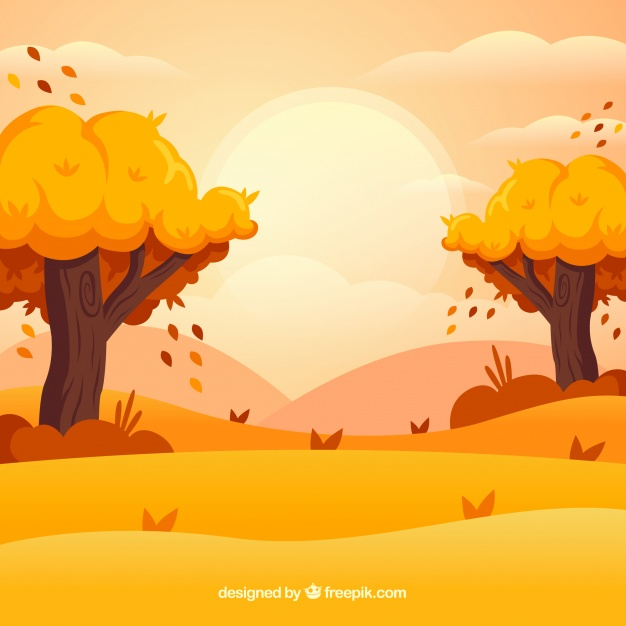 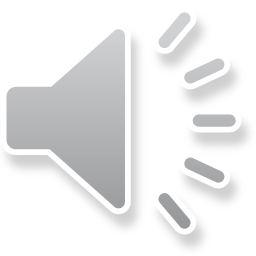 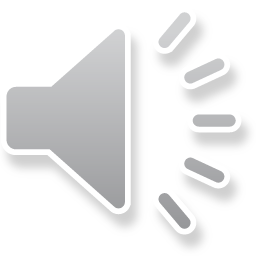 C. 85
A. 95
B. 80
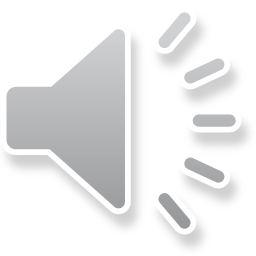 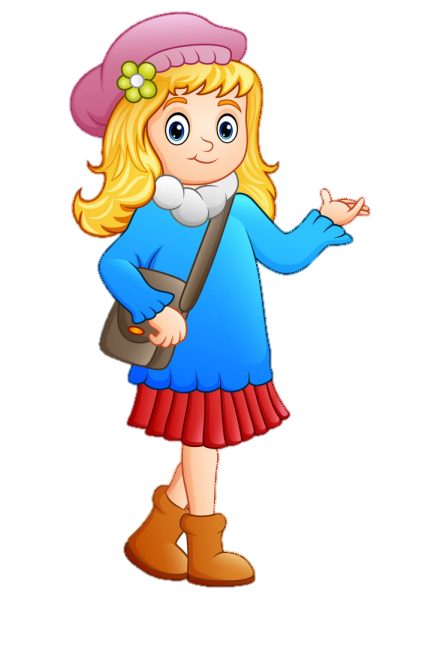 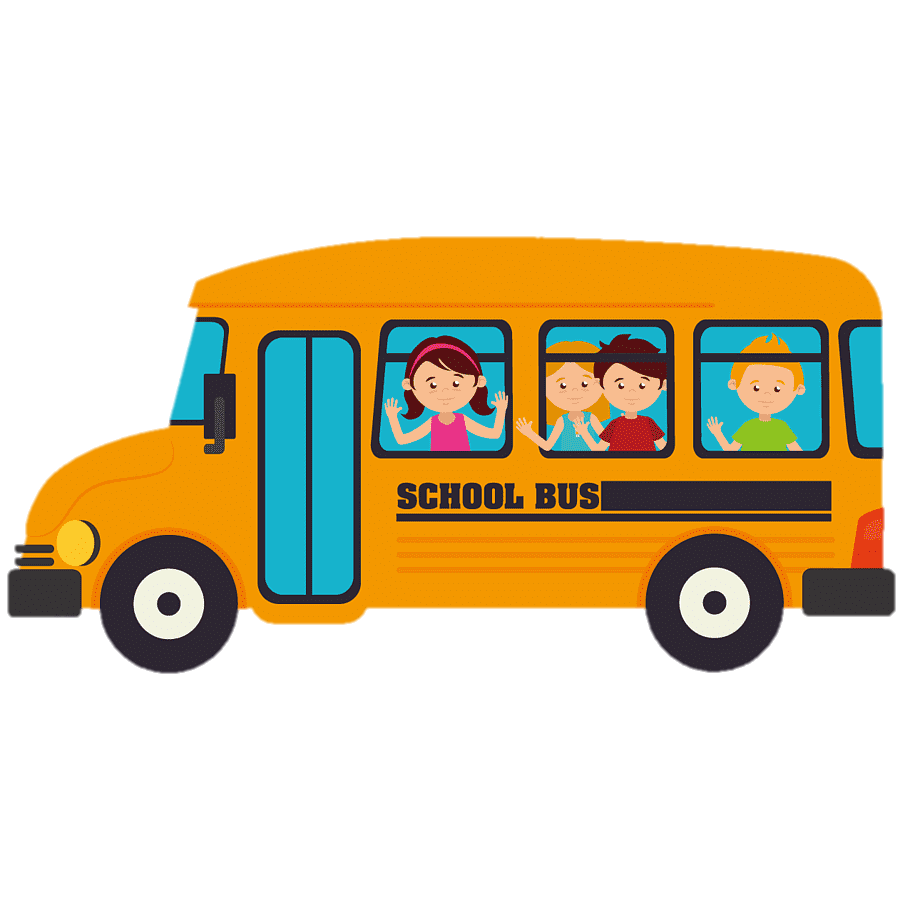 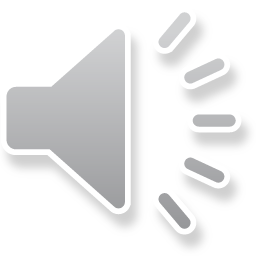 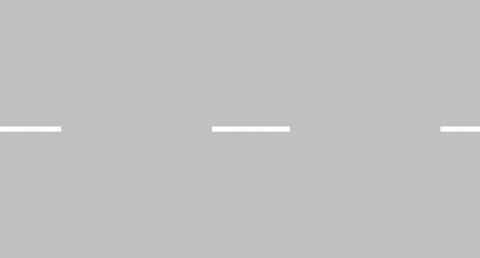 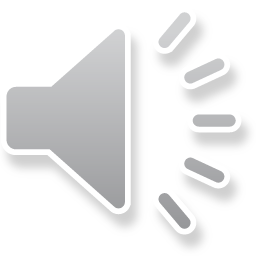 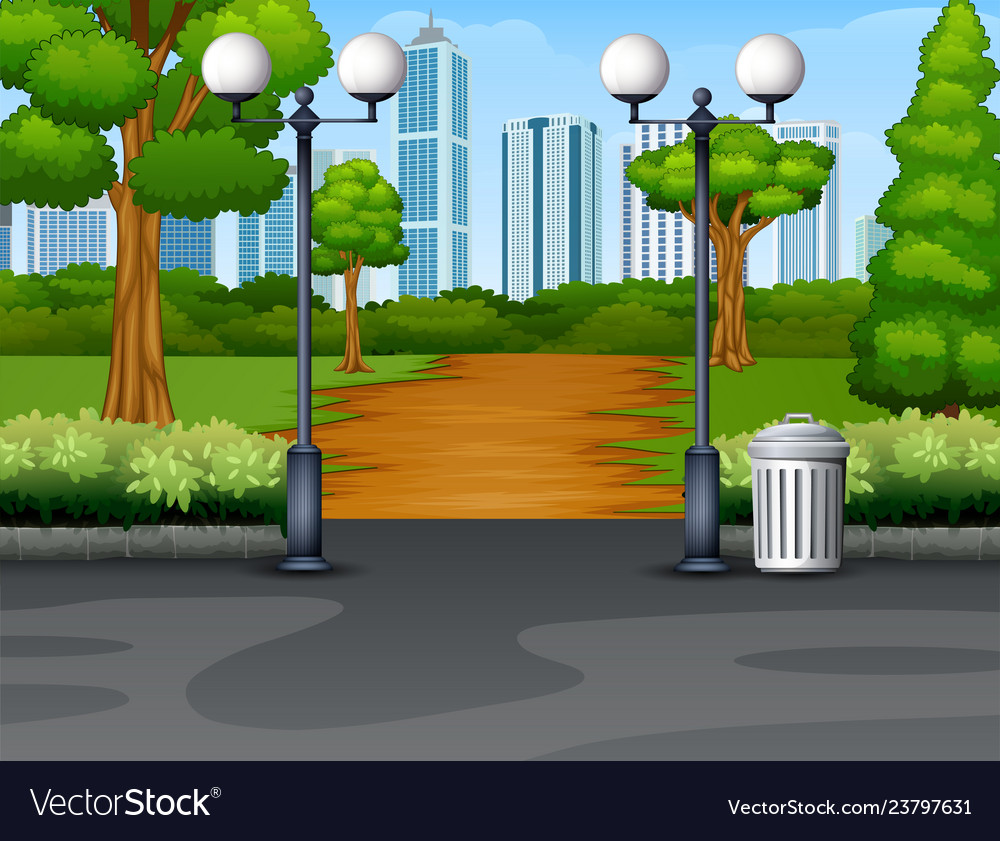 7 + 63 = ?
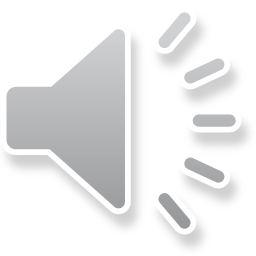 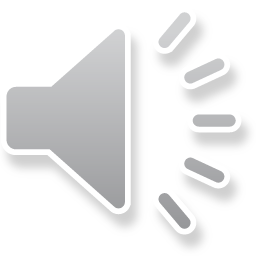 A. 70
B. 60
C. 133
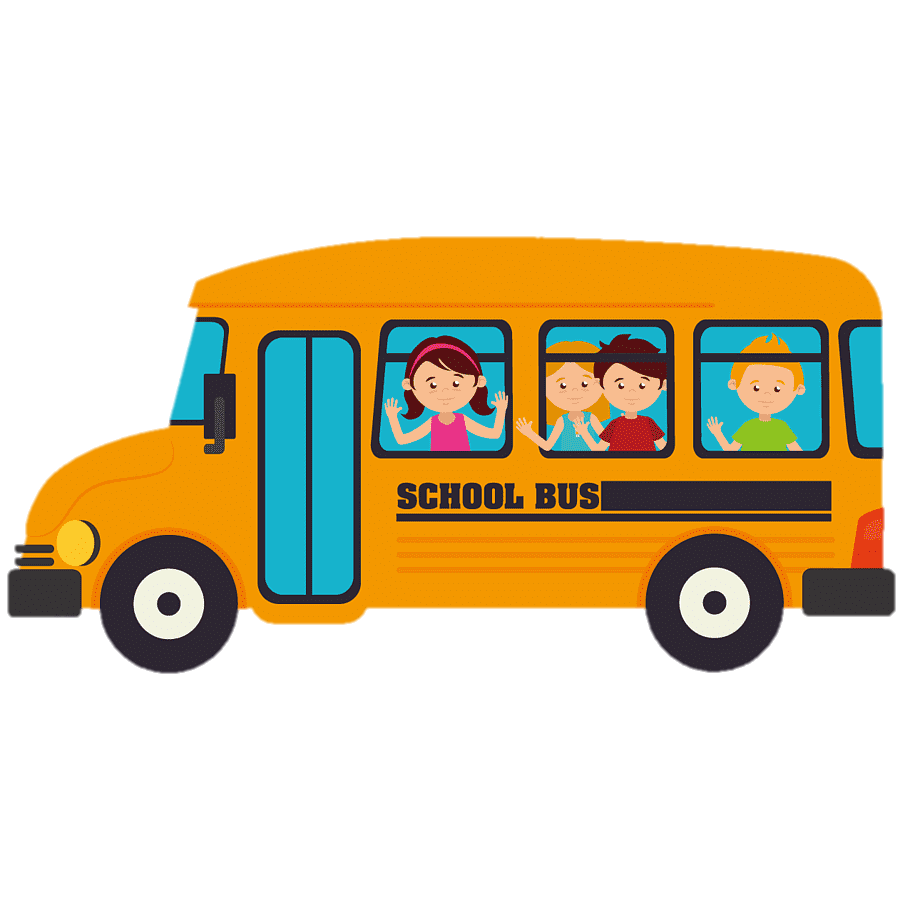 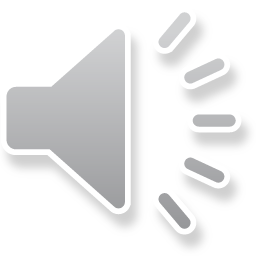 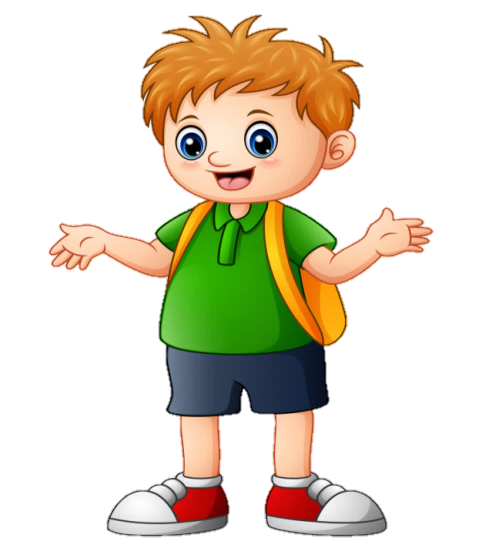 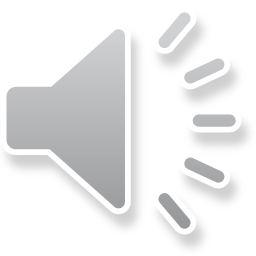 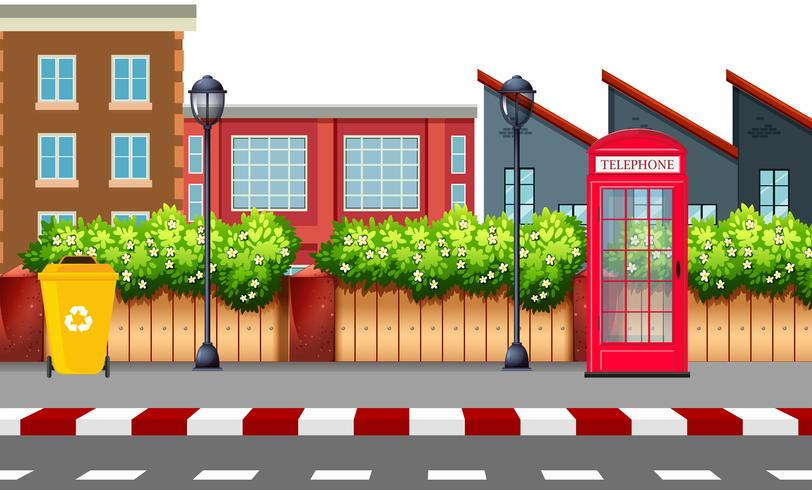 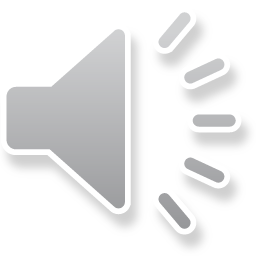 35 + 41 = ?
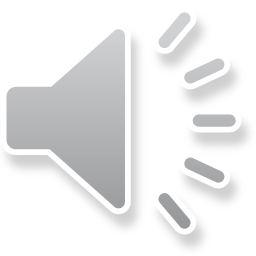 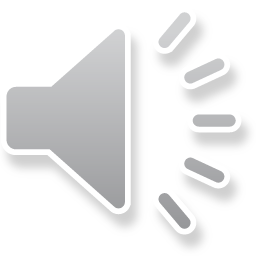 A. 67
C. 94
B. 76
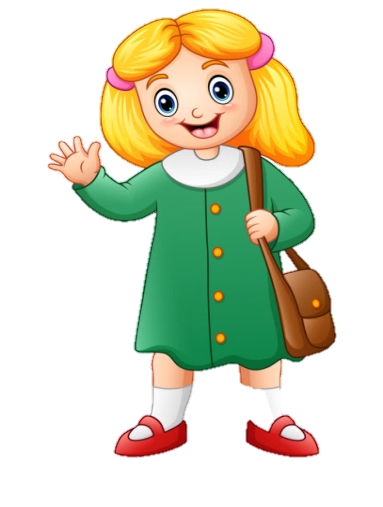 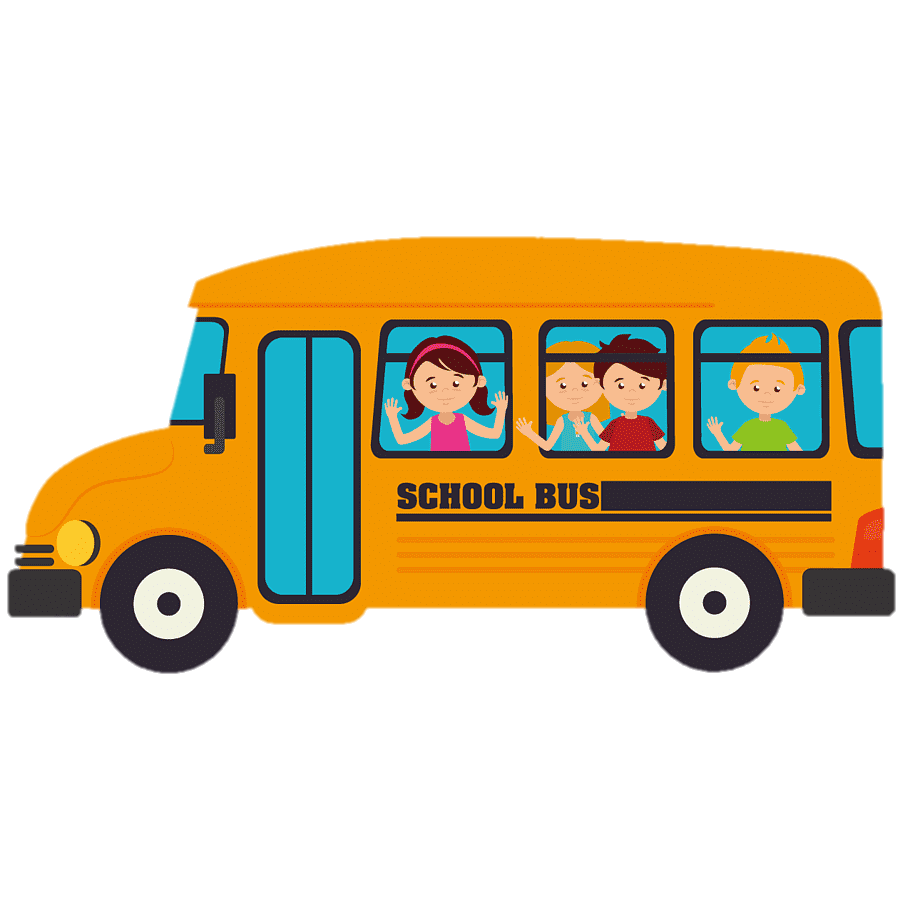 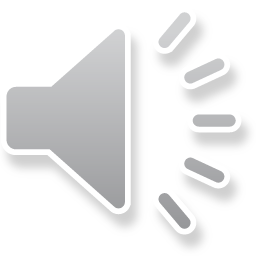 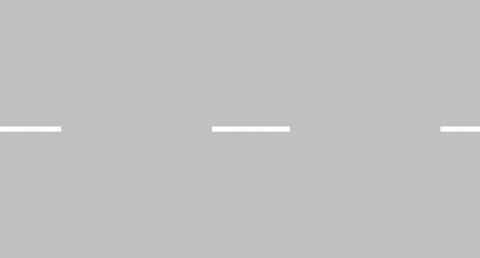 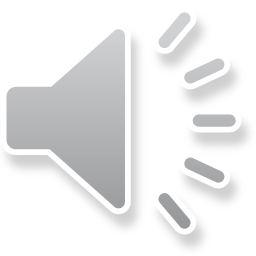 TOÁN 2
Tập 2
Tuần 28
Bài 79: Phép cộng (không nhớ) trong phạm vi 1000 – Tiết 1
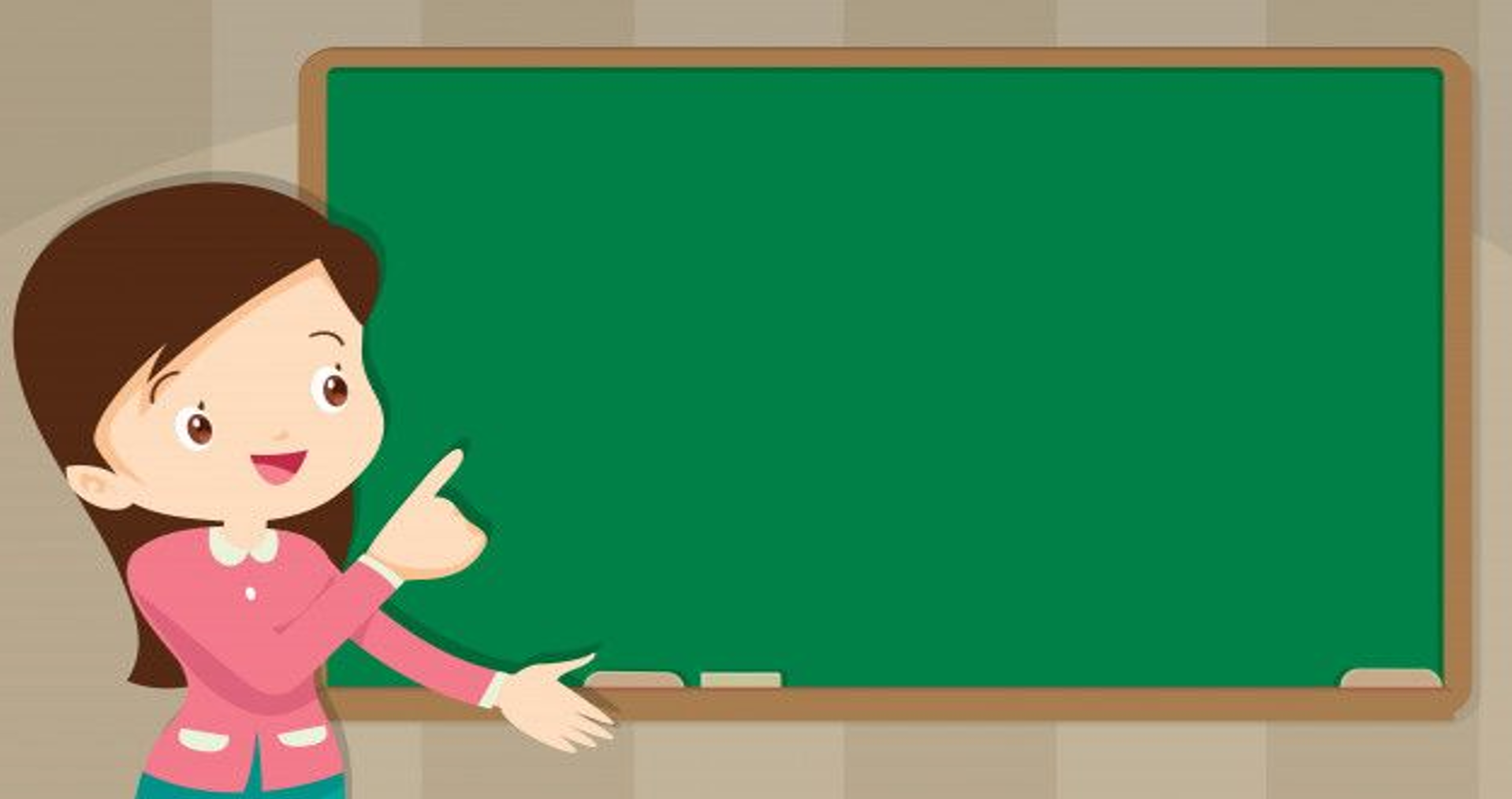 B. HÌNH THÀNH
KIẾN THỨC MỚI
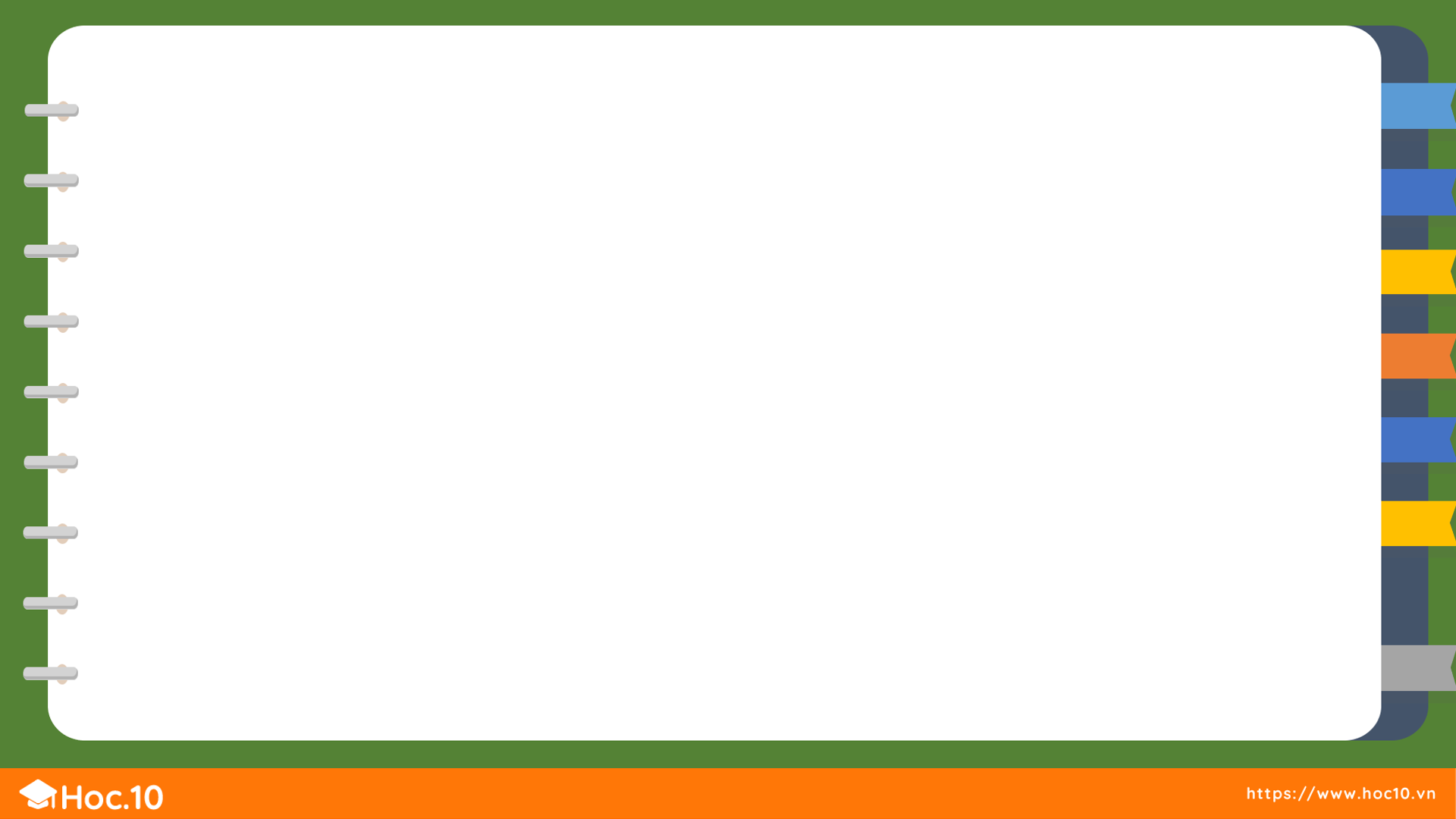 Khối lớp Một ủng hộ 243 quyển sách. Khối lớp Hai ủng hộ 325 quyển sách. Hỏi cả hai khối lớp ủng hộ tất cả bao nhiêu quyển sách?
243 + 325 = ?
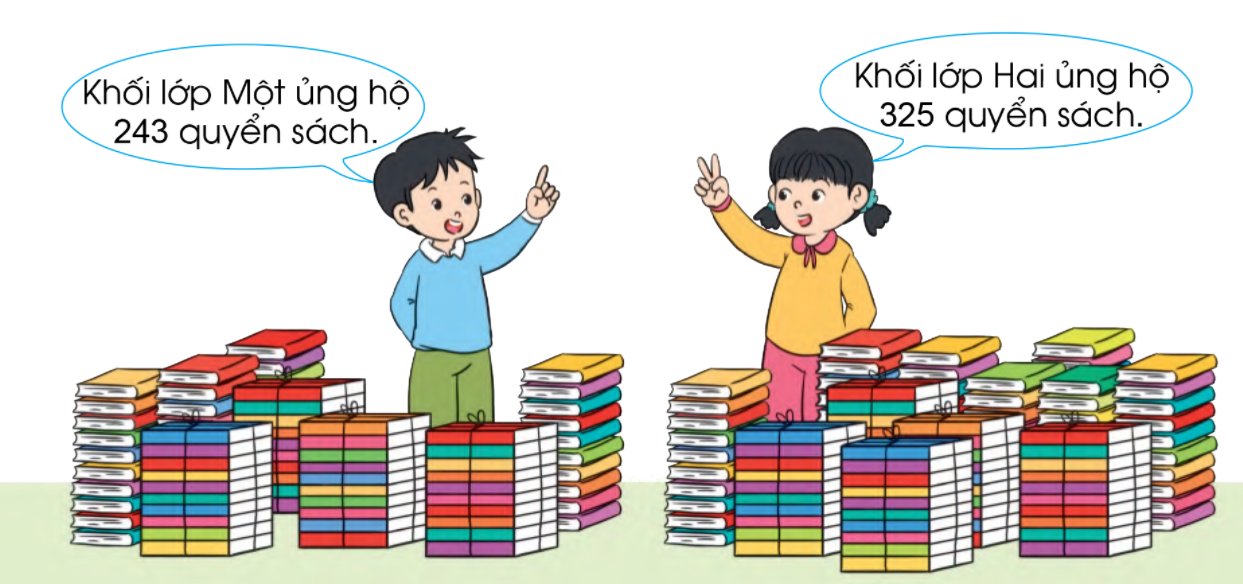 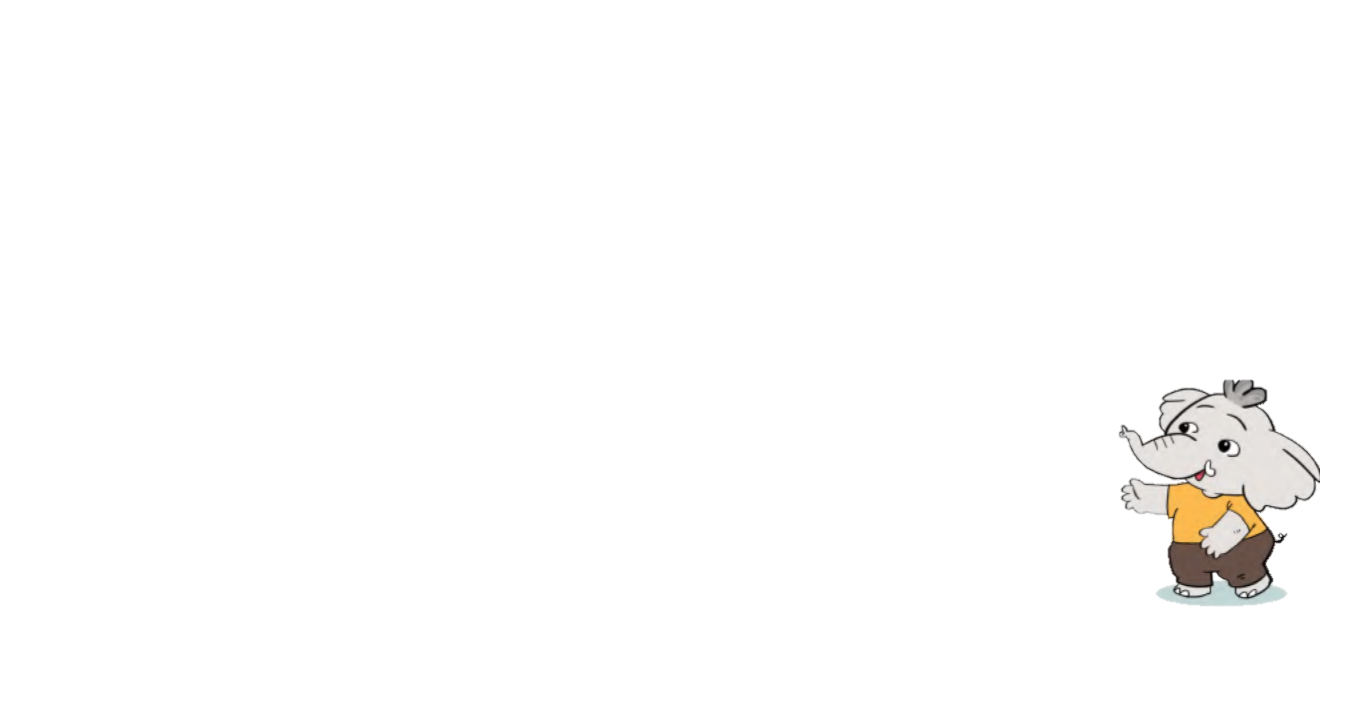 Muốn biết cả hai khối ủng hộ tất cả bao nhiêu quyển sách, ta thực hiện phép tính gì?
Dựa vào tranh, em hãy lập một đề toán.
Các bạn trong bức tranh đang làm gì?
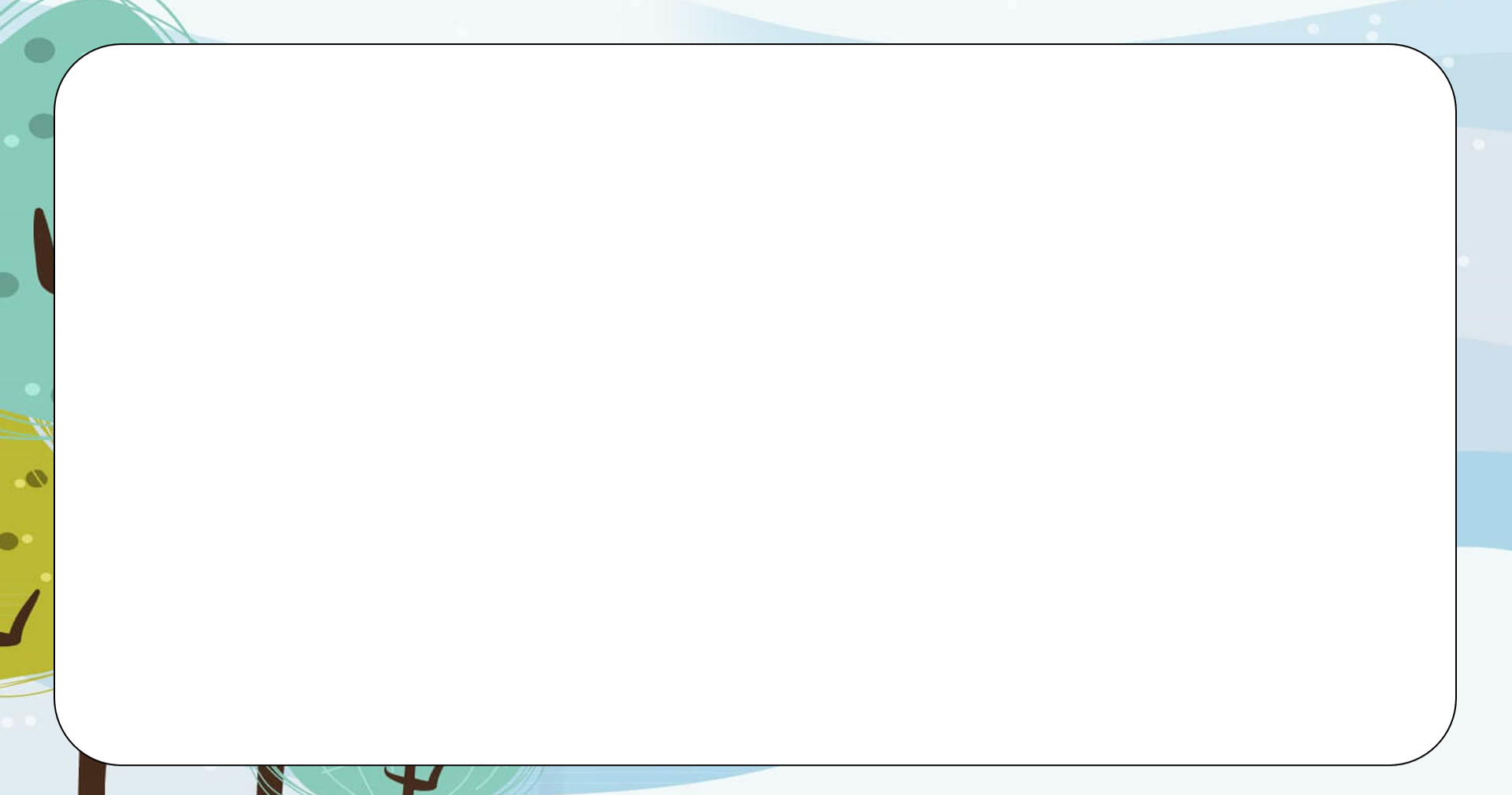 243 + 325 = ?
Ta tính theo cột dọc như sau:
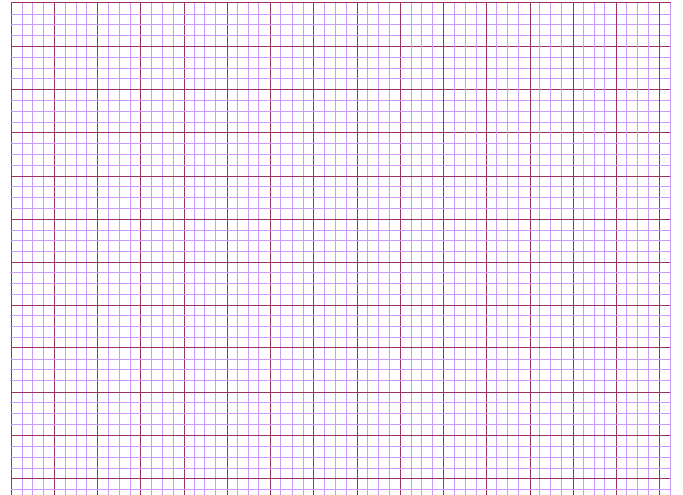 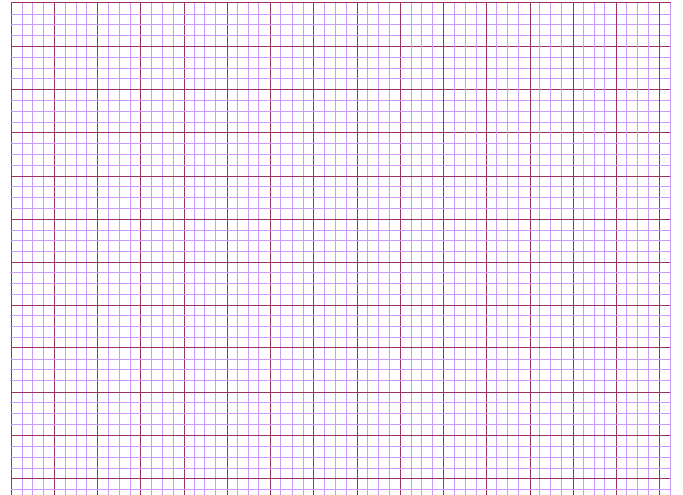 4
2
24
2
3
3
3
4
243
+
+
+
+
5
5
3
325
2
5
32
2
3
6
8
5
6
8
8
4 cộng 2 bằng 6
Viết 6
2 cộng 3 bằng 5
Viết 5
3 cộng 5 bằng 8,
Viết 8
Vậy 243 + 325 = 568.
Đặt tính
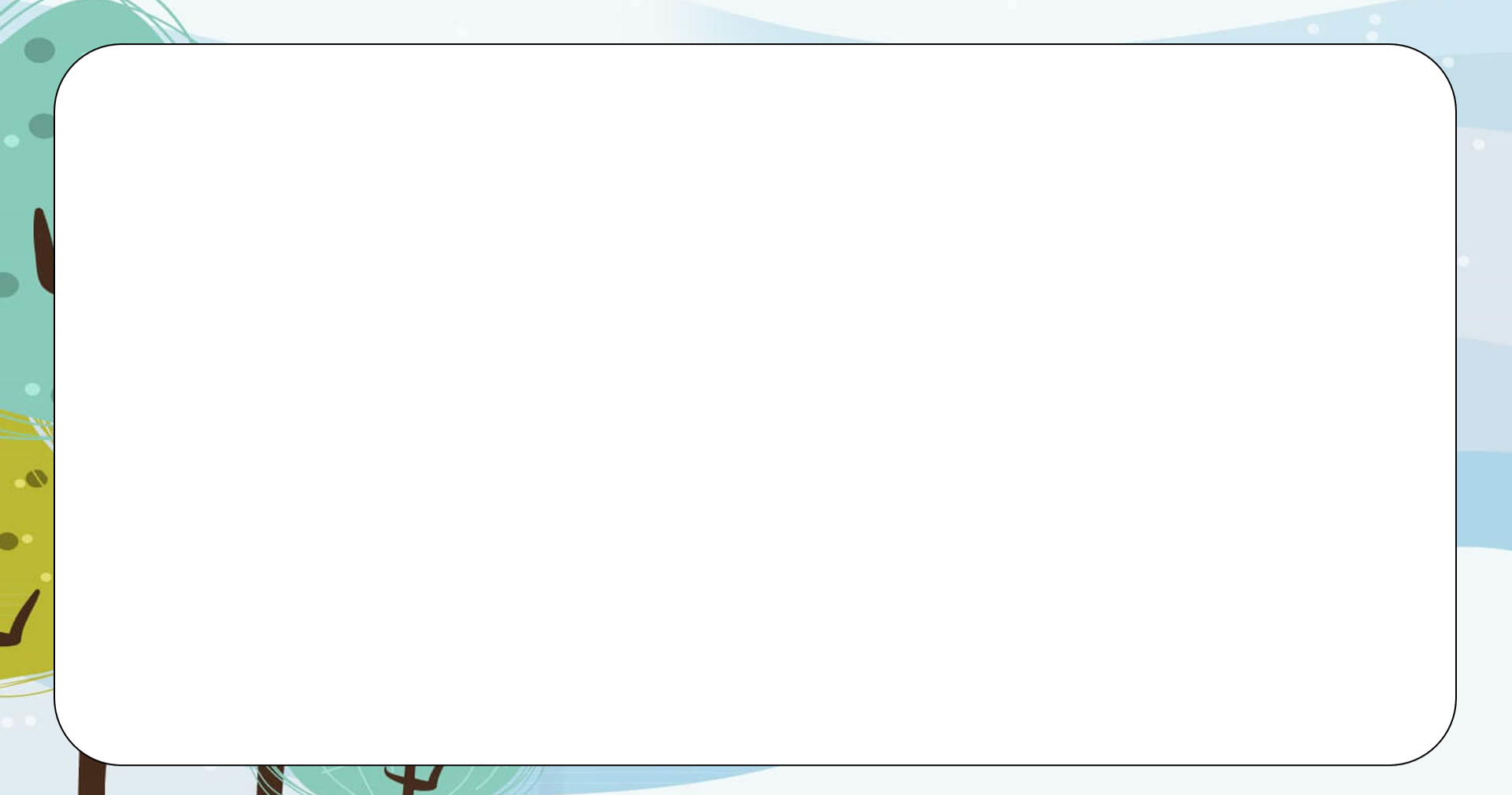 262 + 427 = ?
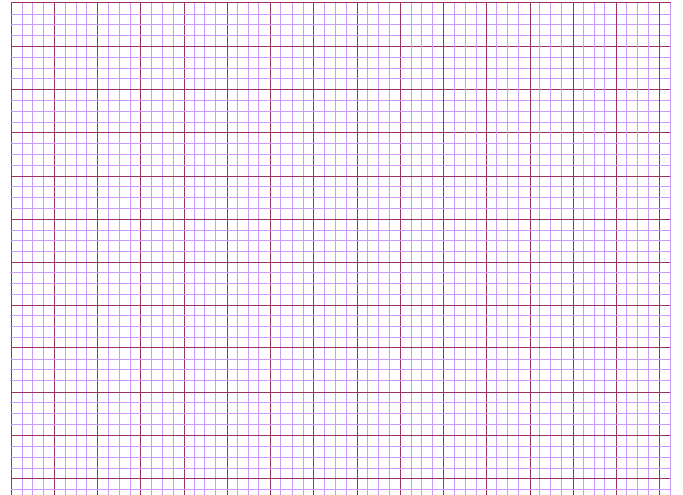 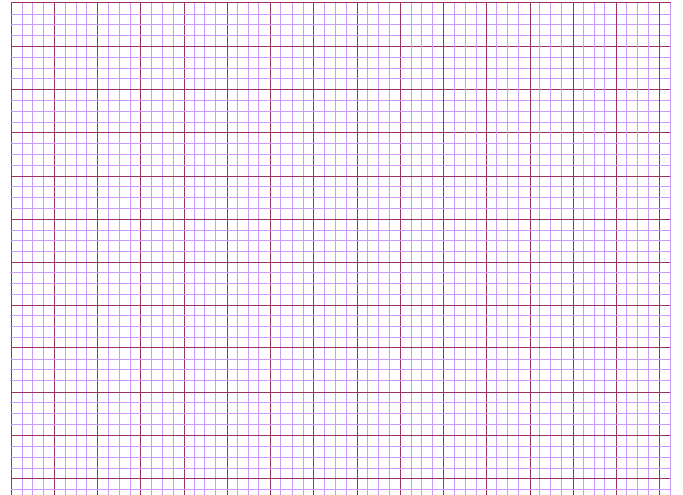 2
6
26
2
2
2
2
6
262
+
+
+
+
7
4
427
2
7
42
4
2
7
9
6
8
9
8
9
6 cộng 2 bằng 8
Viết 8
2 cộng 7 bằng 9,
Viết 9
2 cộng 4 bằng 6
Viết 6
Đặt tính
Vậy 262 + 427 = 689.
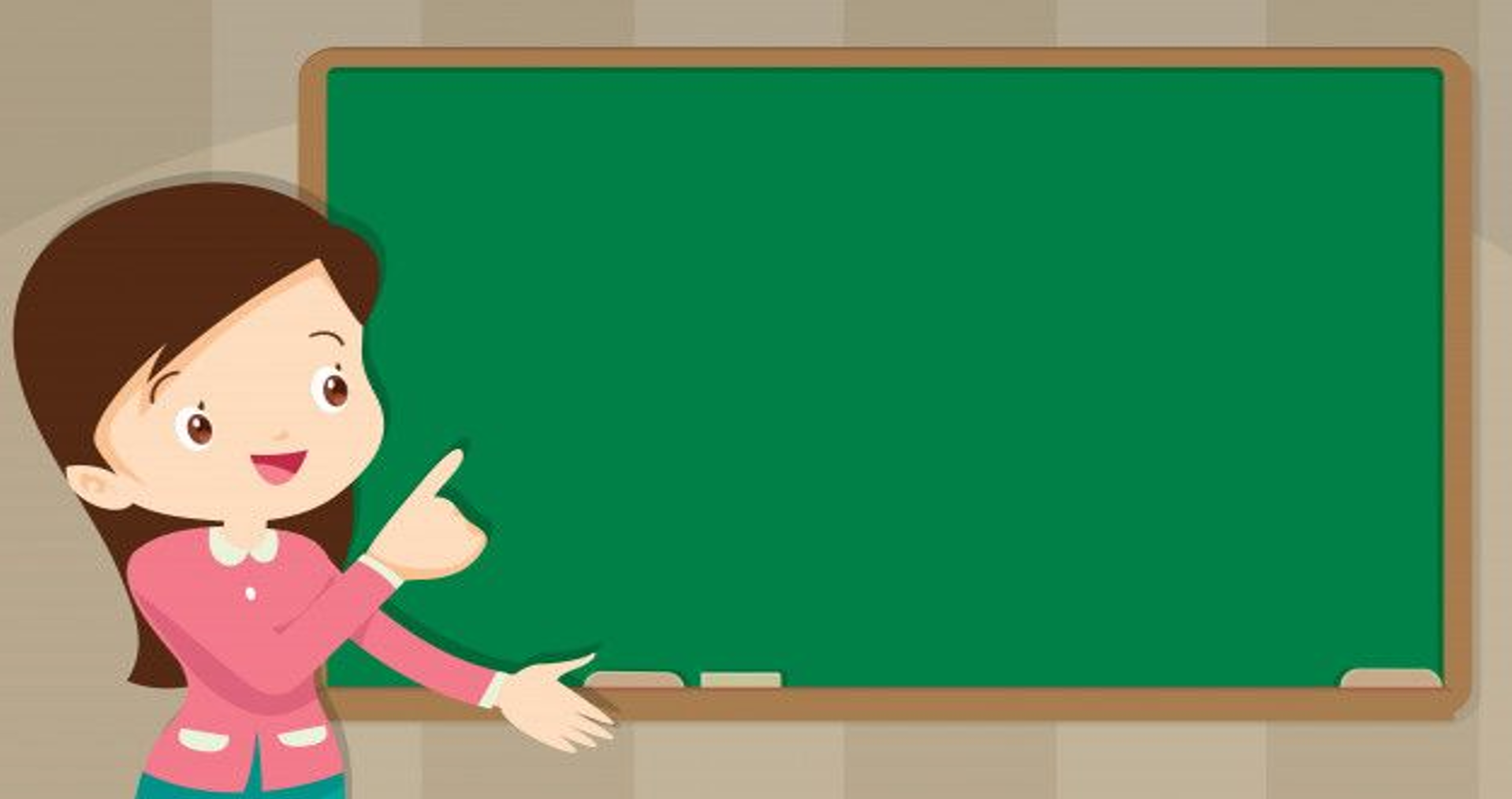 C. LUYỆN TẬP – THỰC HÀNH
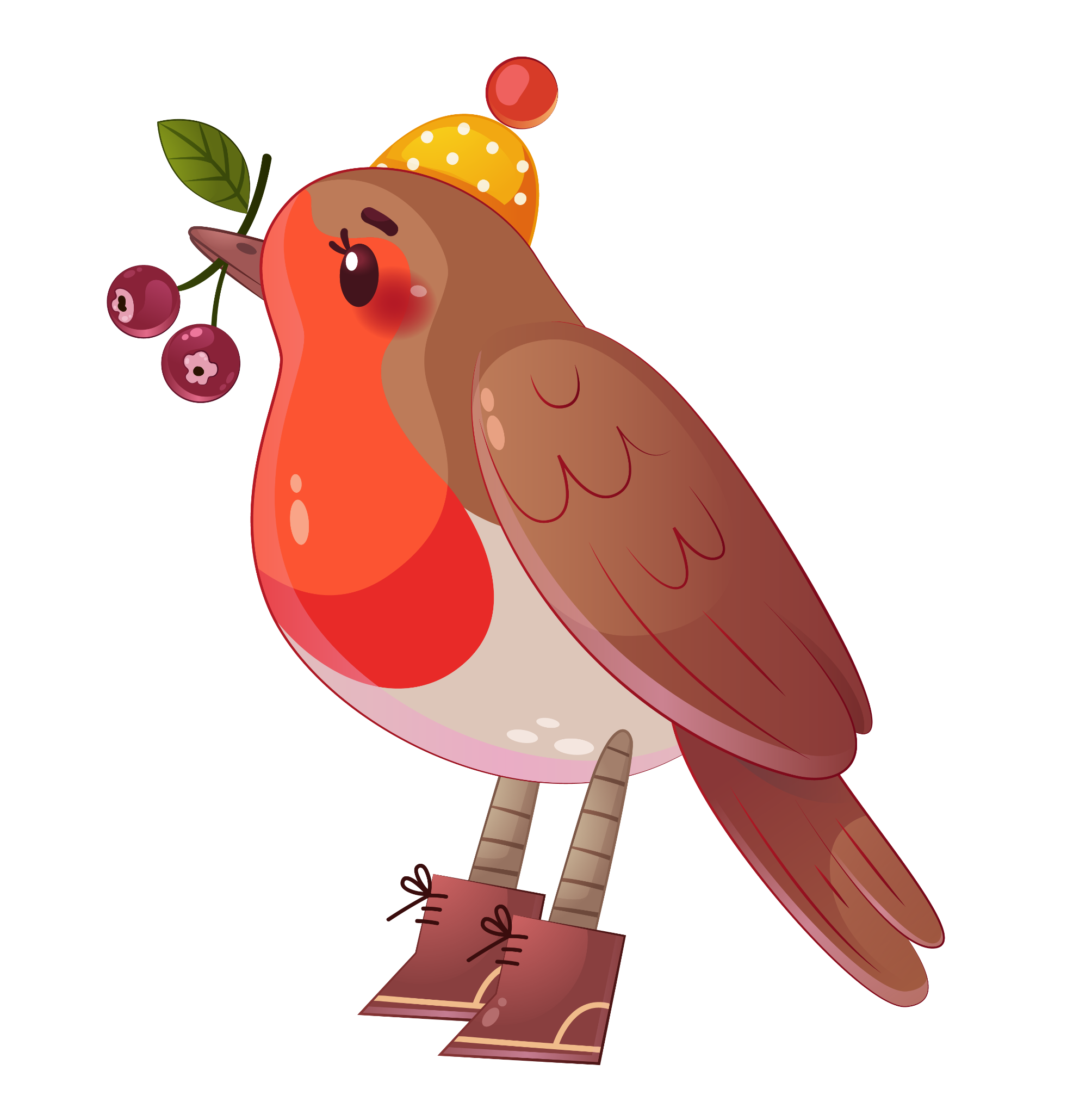 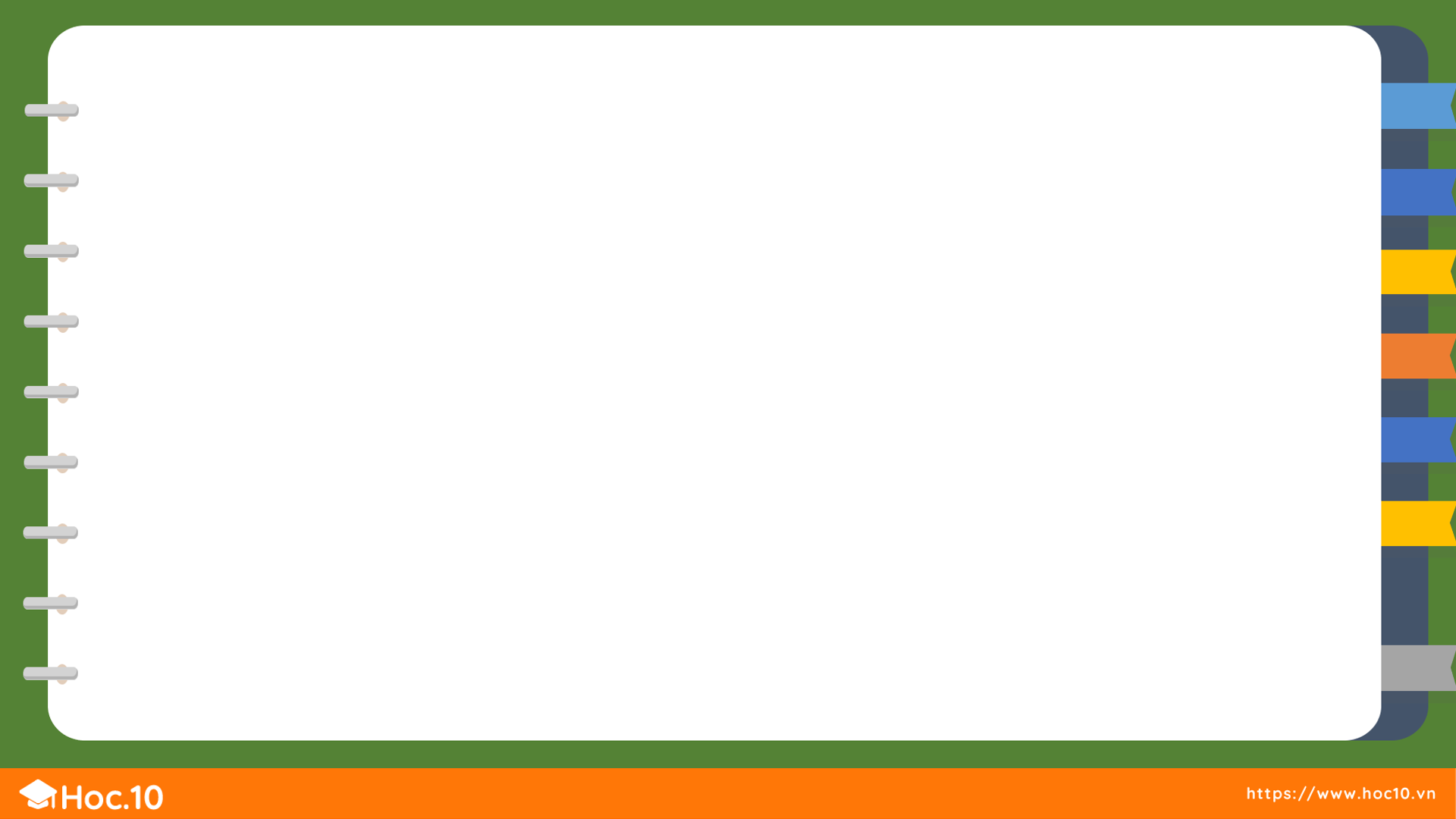 Tính
1
623
322
208
241
759
200
417
111
+
+
+
+
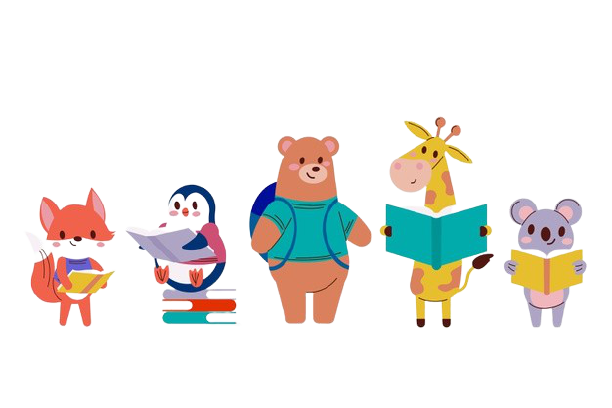 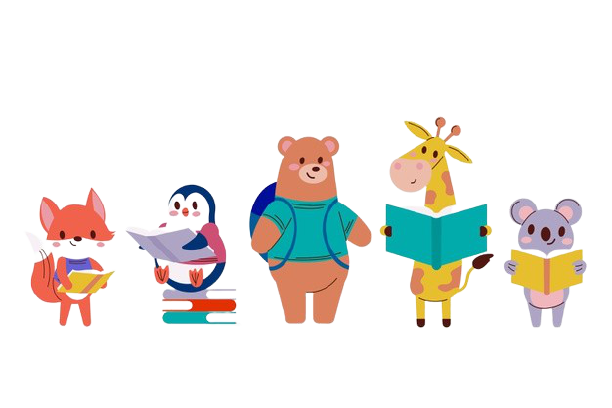 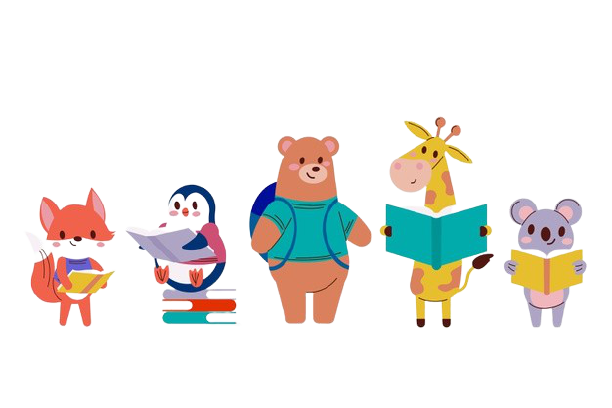 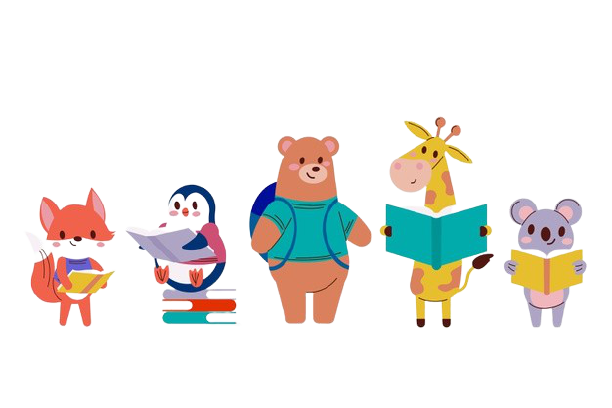 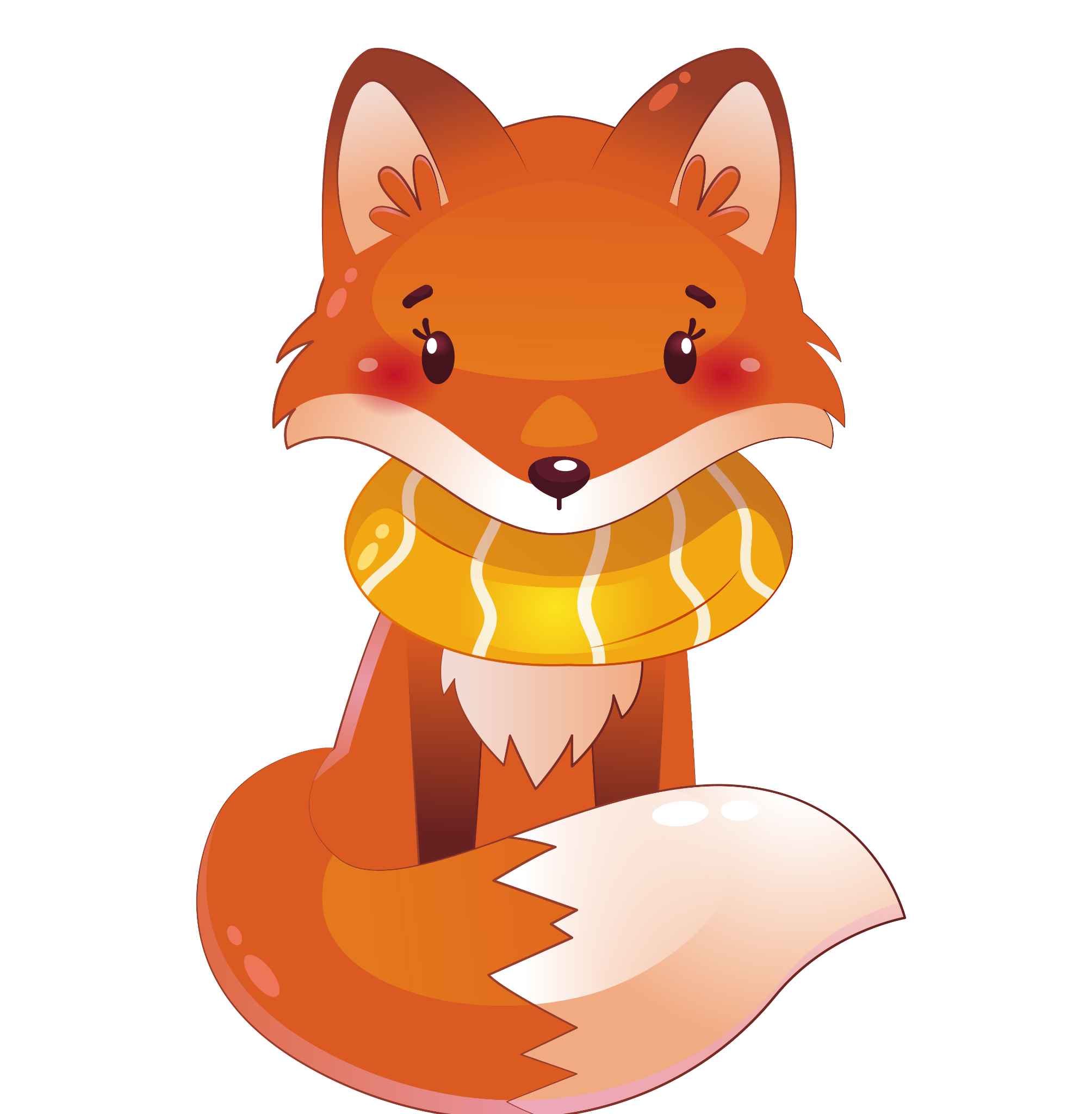 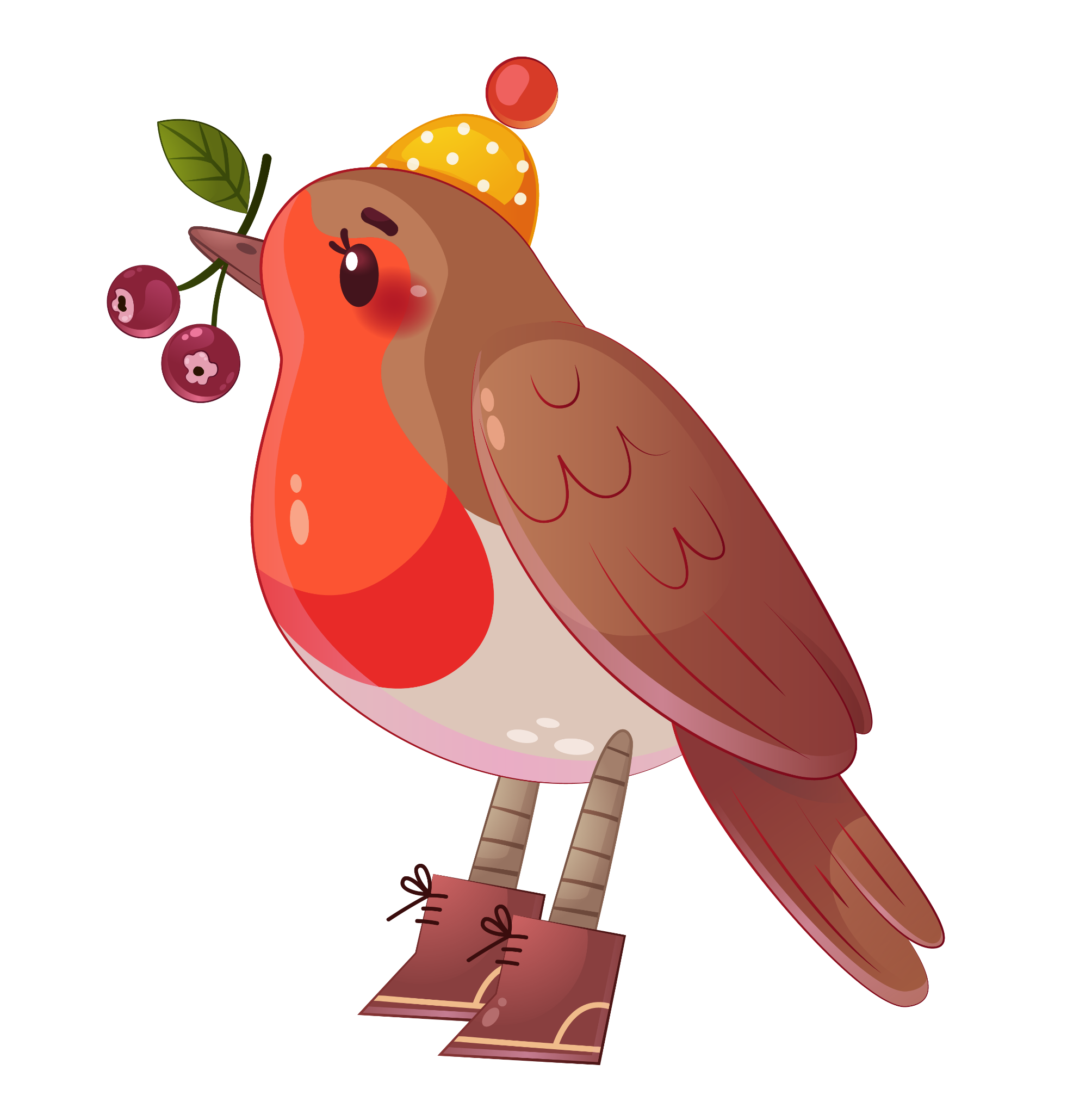 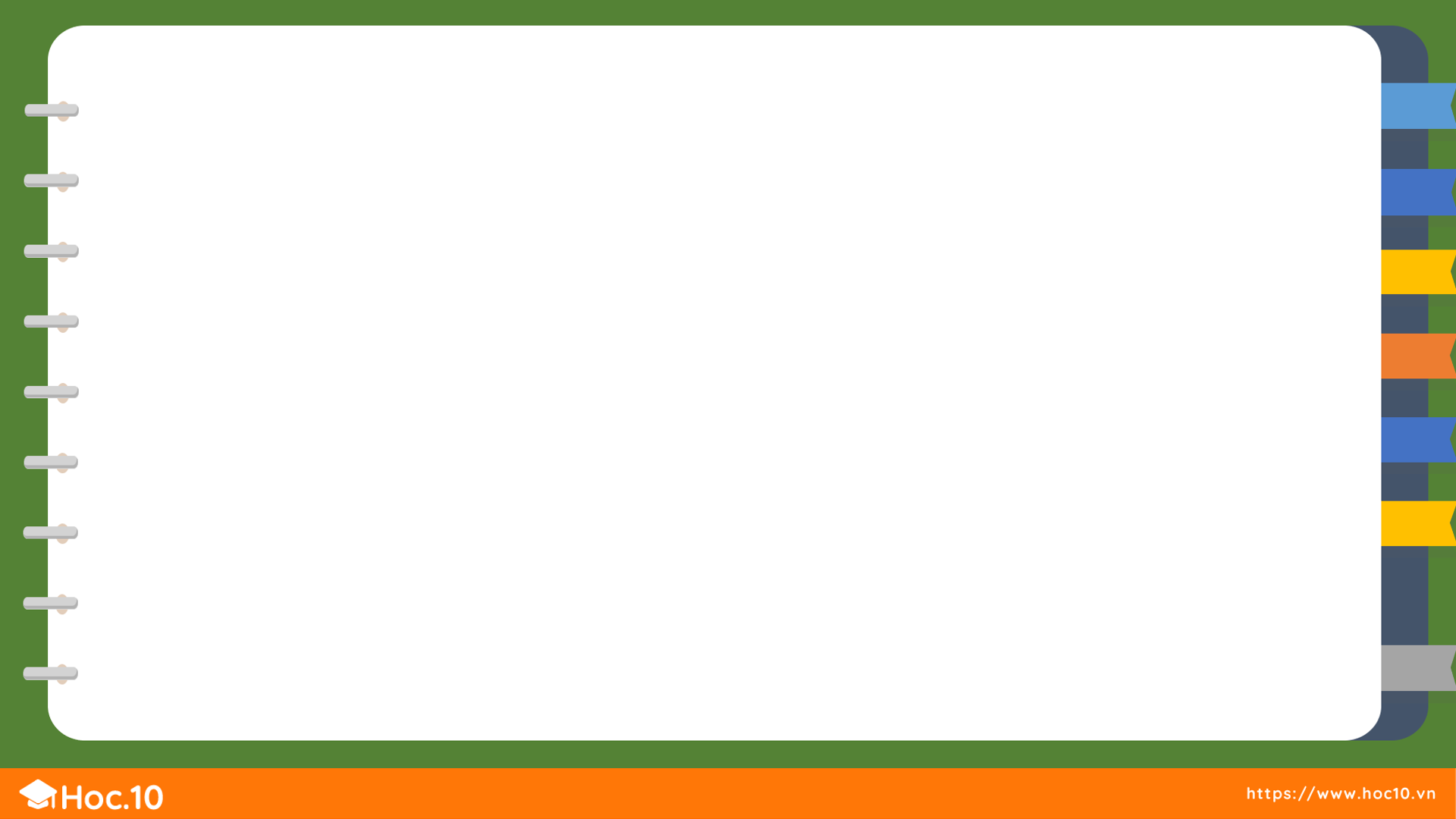 Tính
1
623
322
208
241
759
200
417
111
+
+
+
+
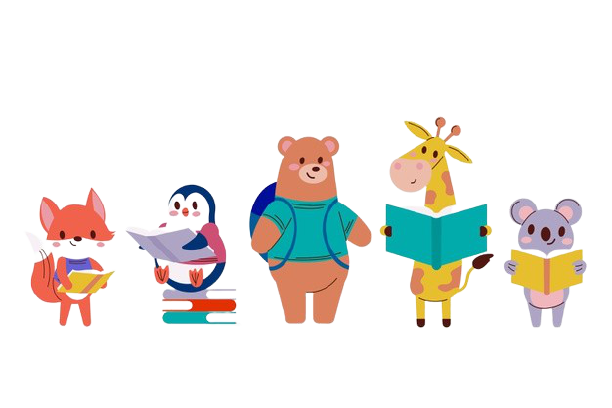 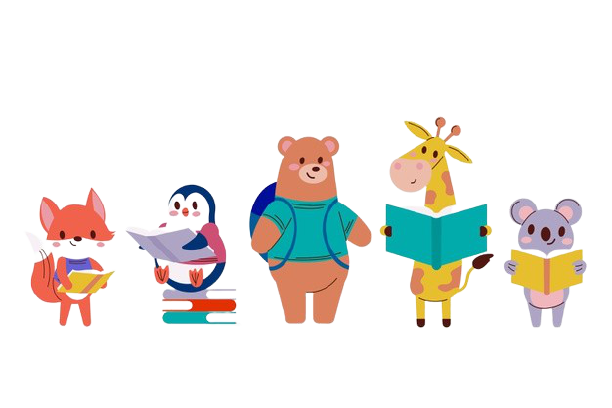 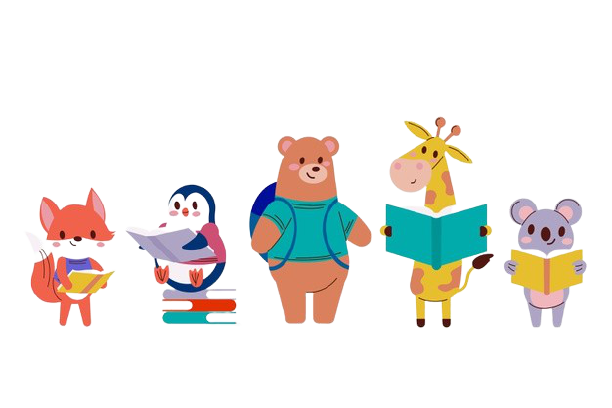 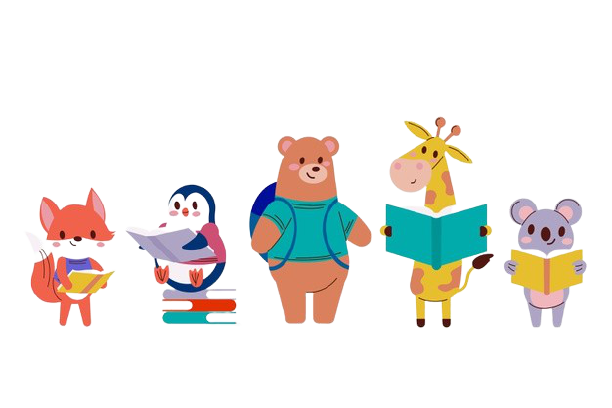 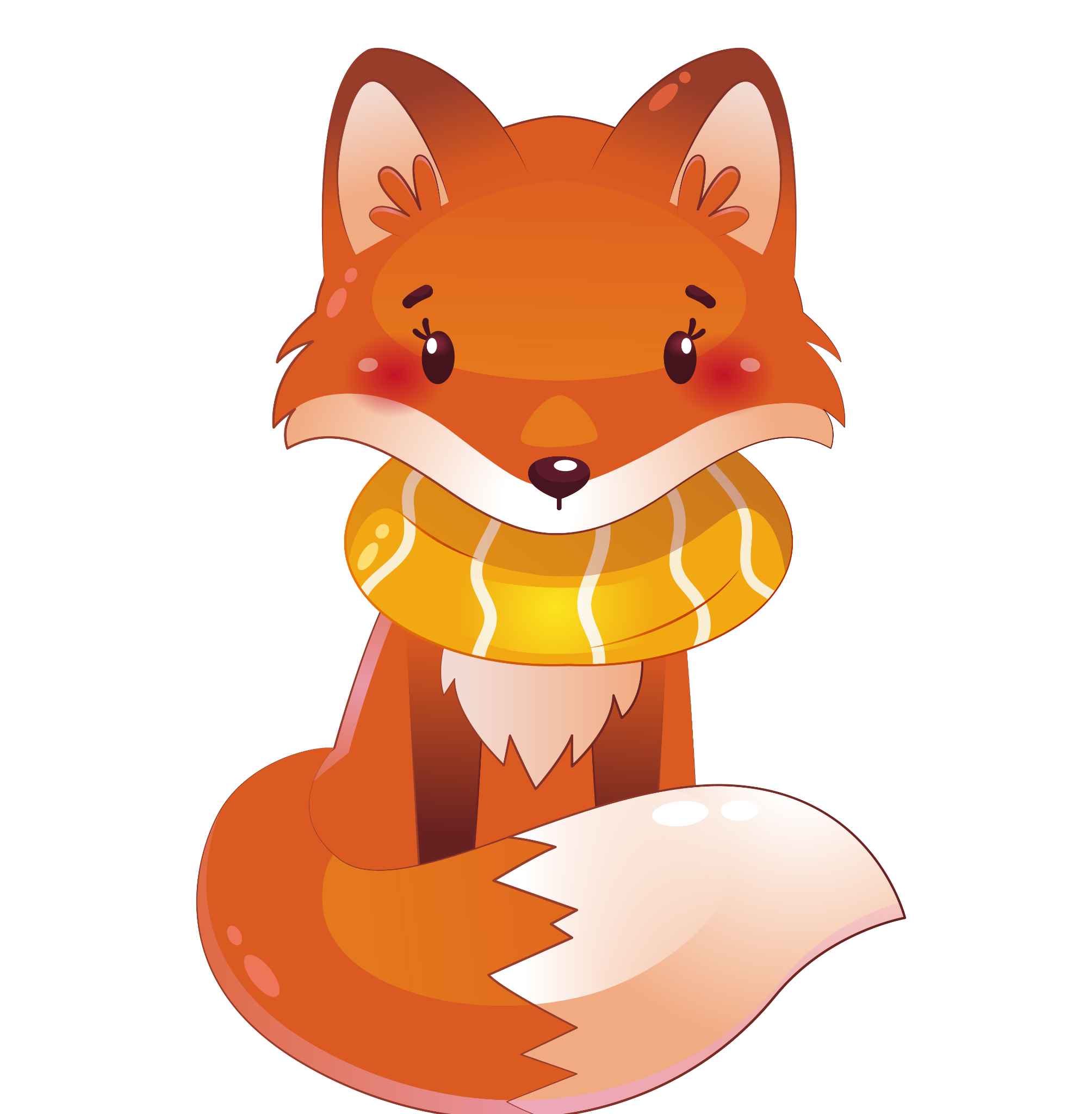 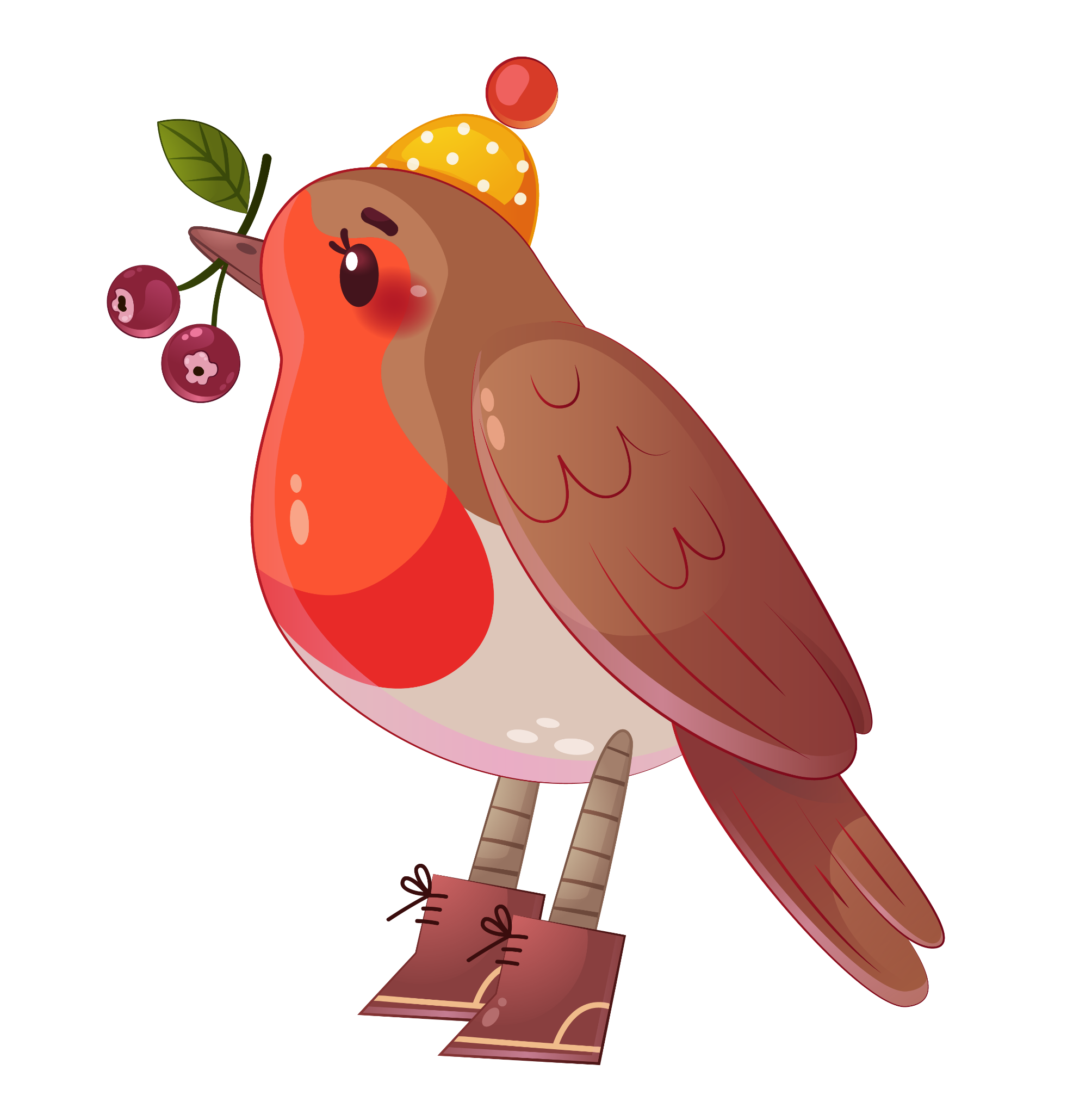 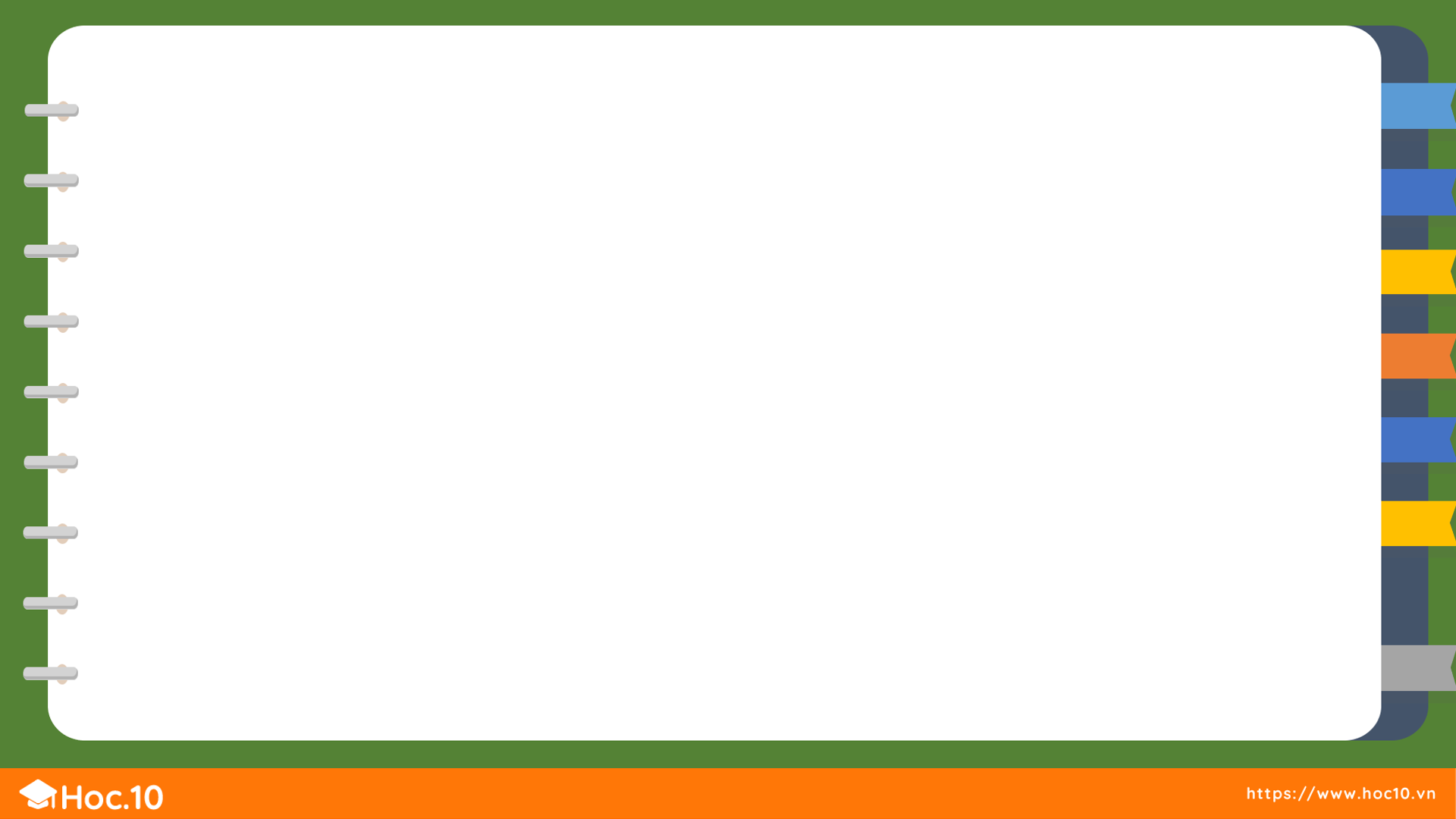 Đặt tính rồi tính:
2
666 + 300
582 + 207
450 + 125
153 + 426
450
666
582
153
+
+
+
+
125
300
207
426
575
966
789
579
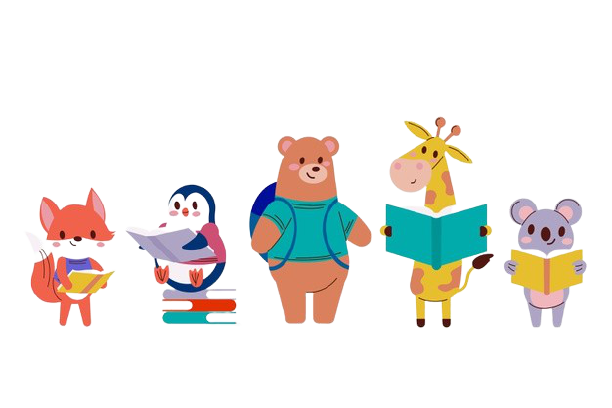 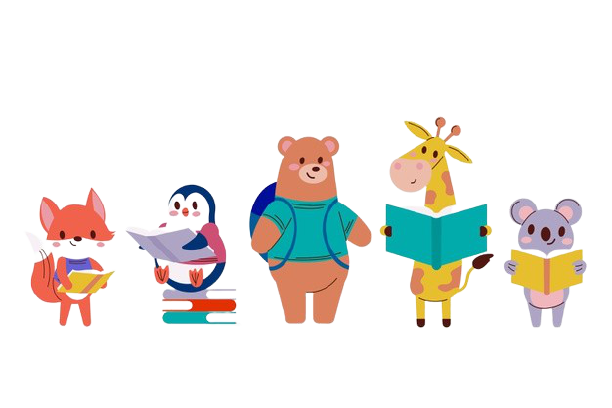 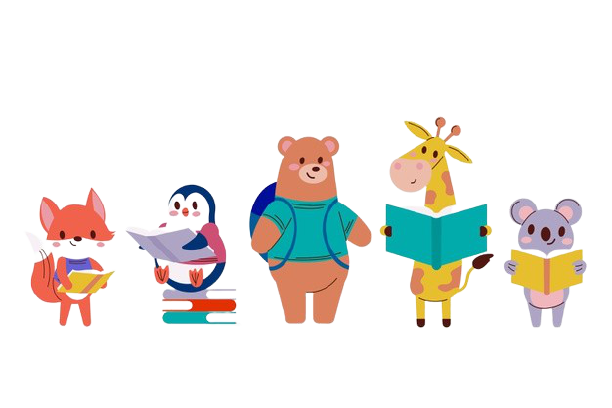 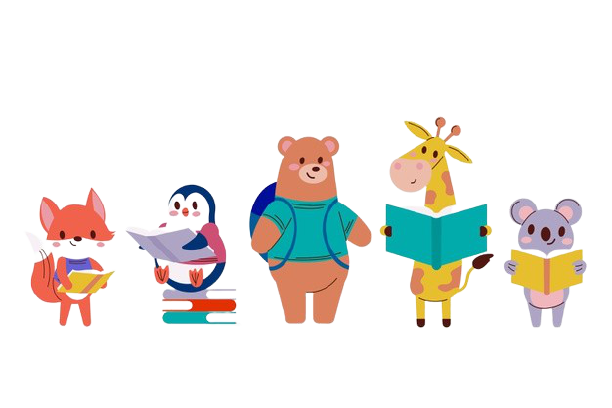 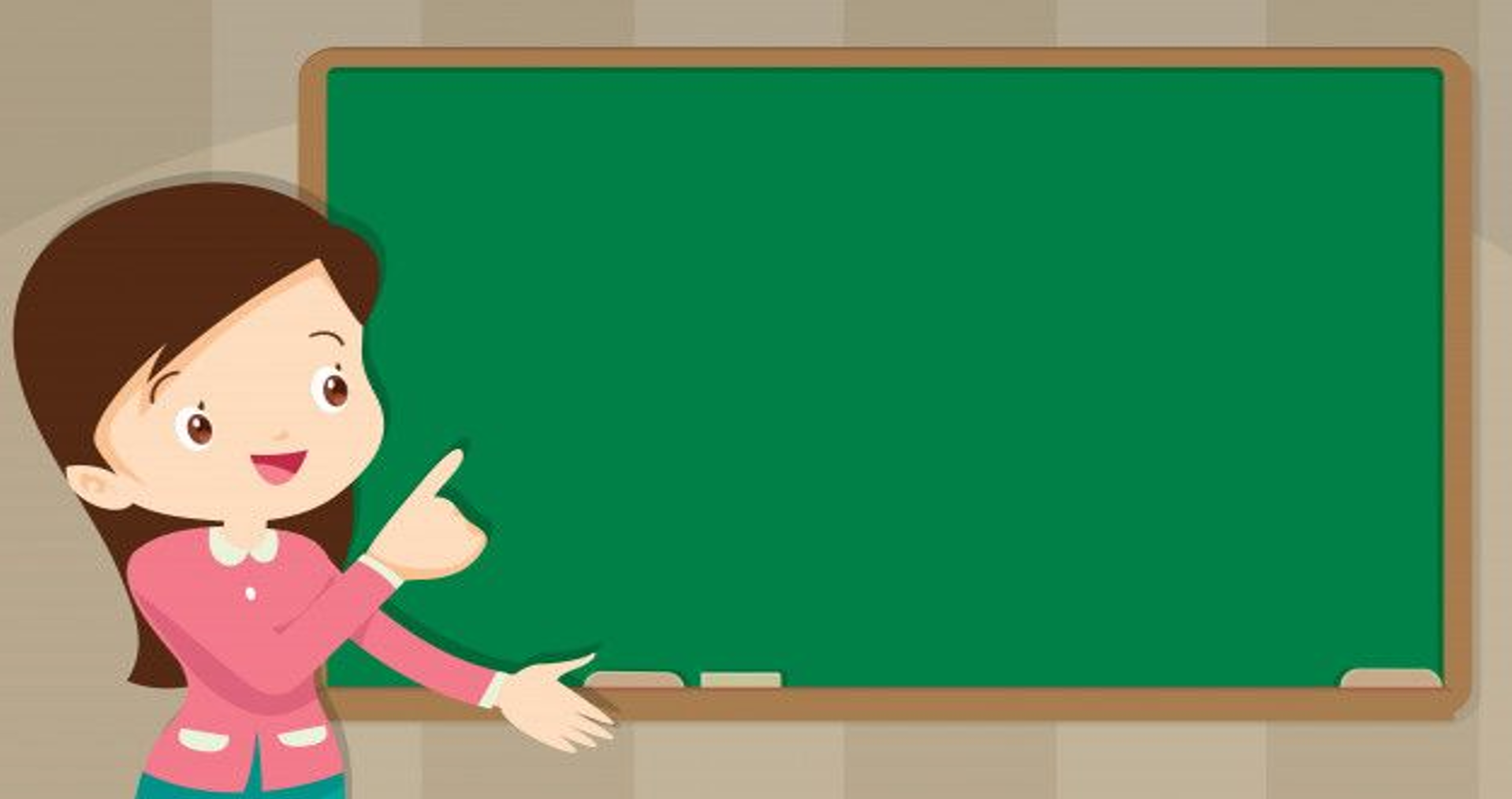 D. VẬN DỤNG
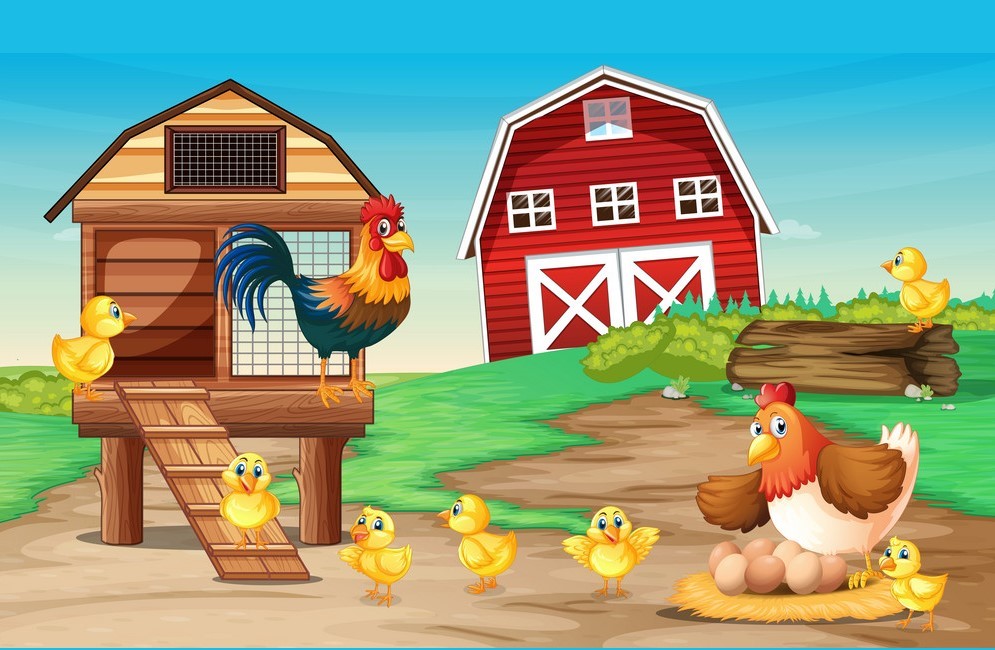 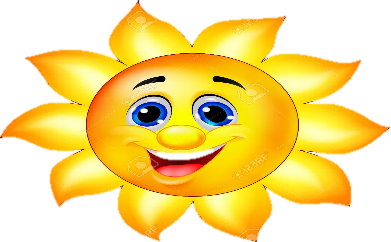 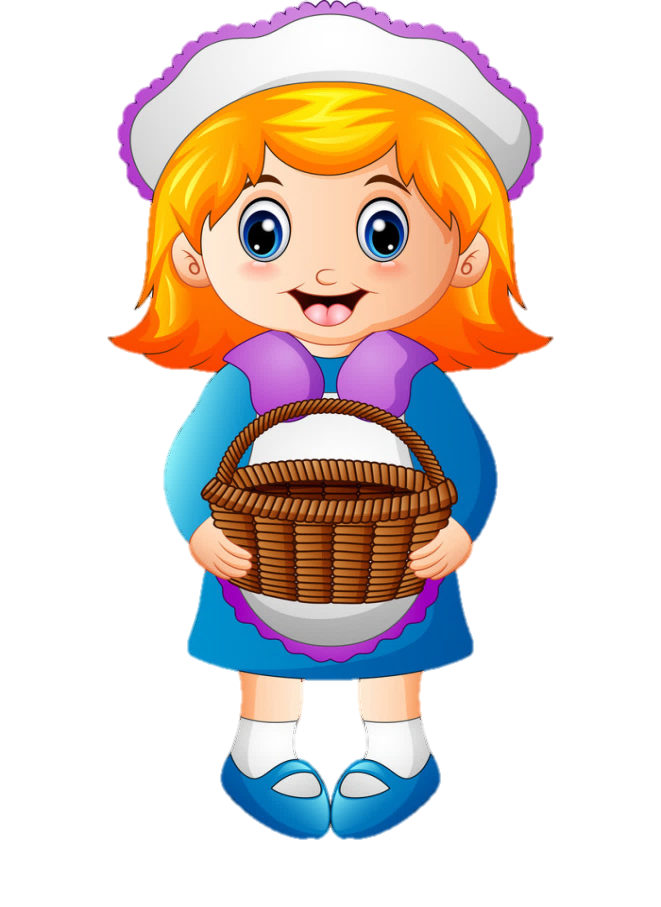 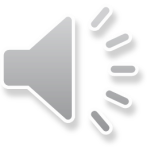 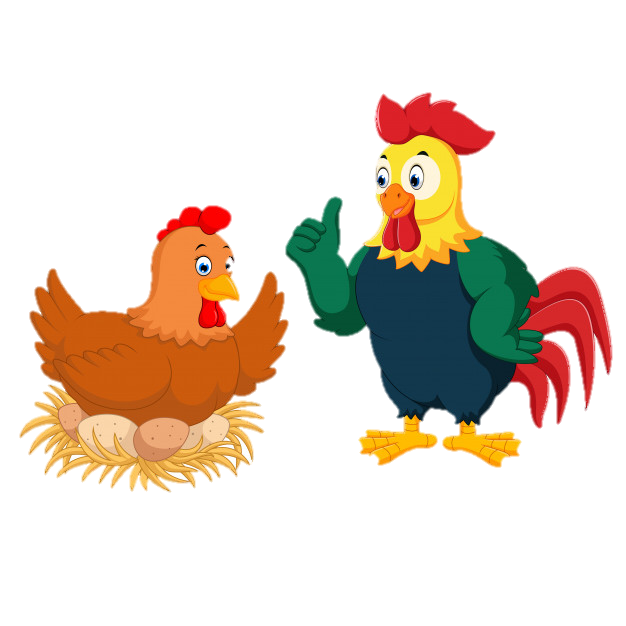 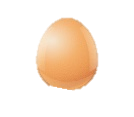 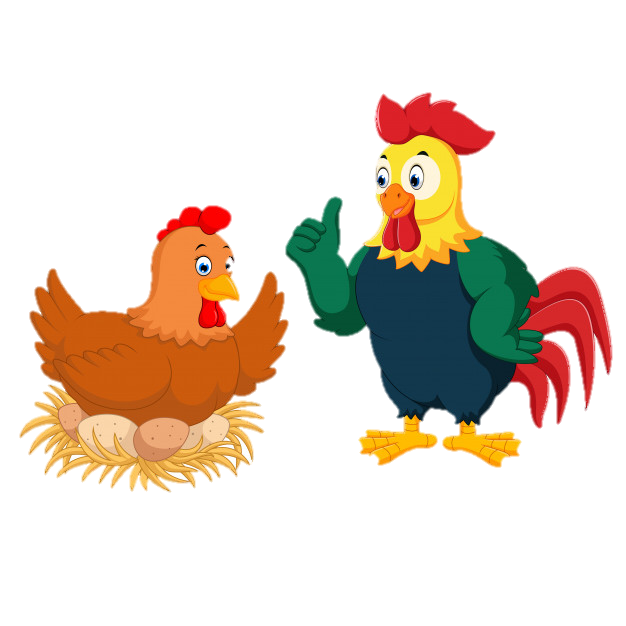 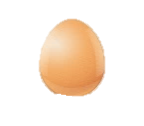 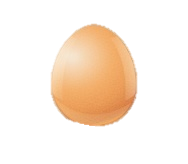 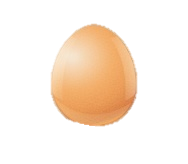 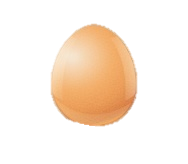 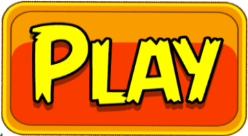 [Speaker Notes: Bài giảng thiết kế bởi: Hương Thảo - tranthao121006@gmail.com]
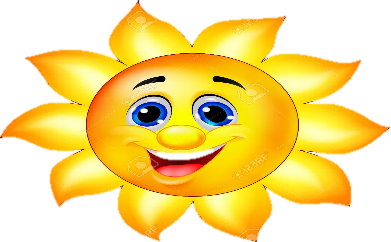 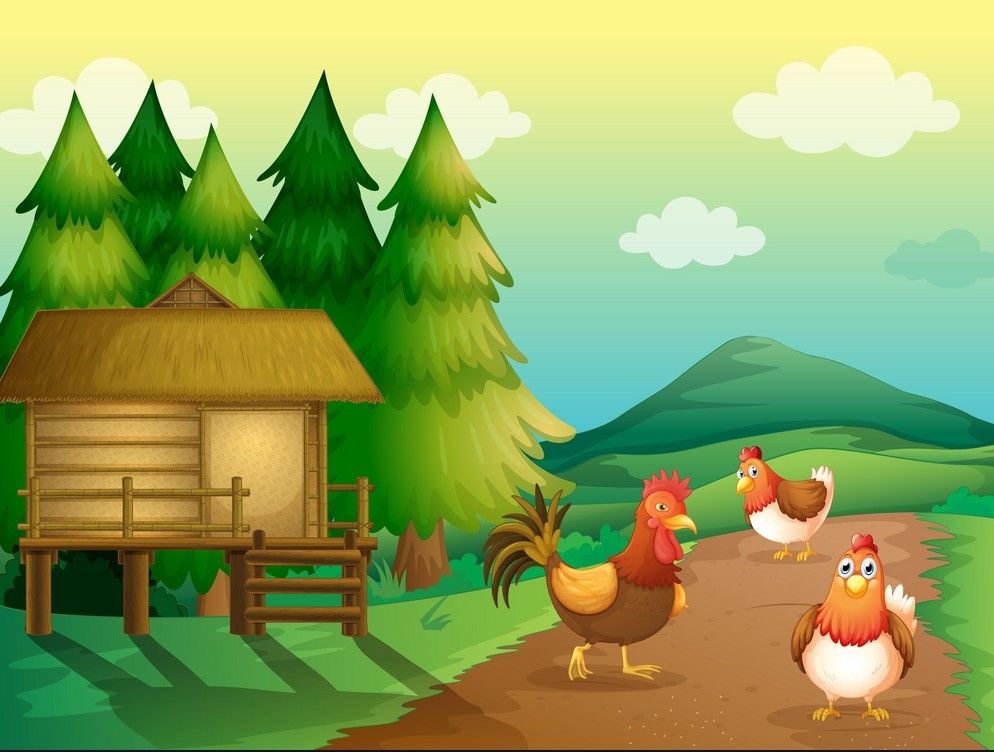 Xin chào các bạn, mình là Mai. Hôm nay mẹ mình đi vắng, mình phải ở nhà giúp mẹ thu hoạch trứng gà. Các bạn hãy giúp mình thu hoạch xong trước khi mẹ về nhé bằng cách trả lời đúng những câu hỏi trong mỗi quả trứng.
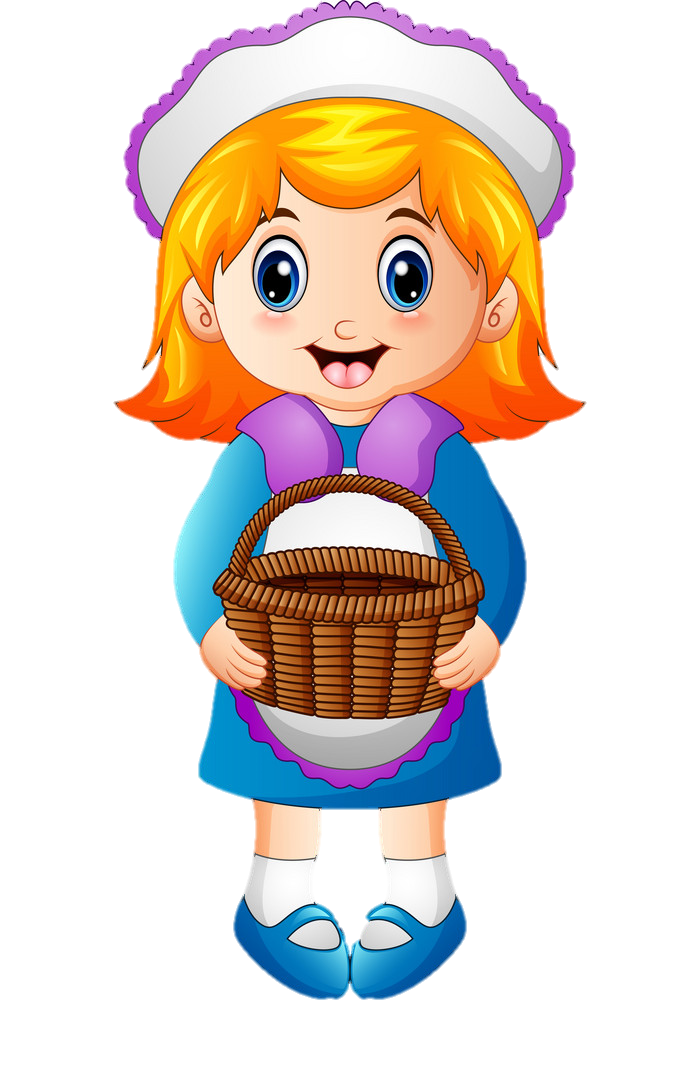 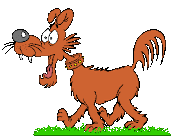 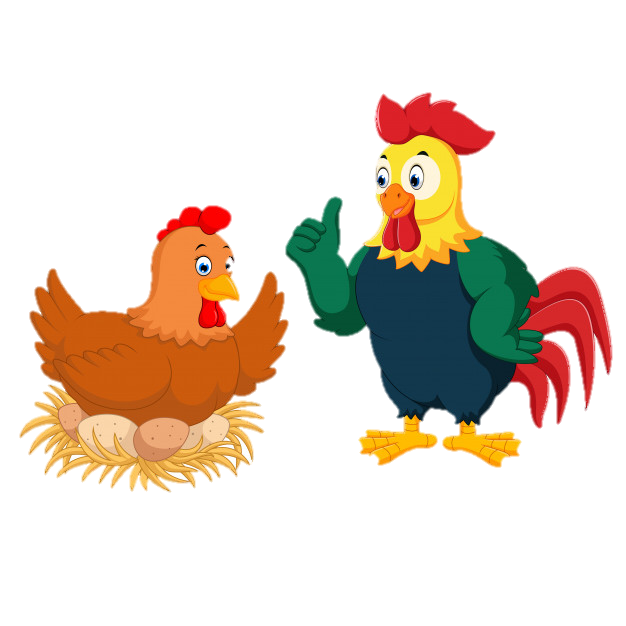 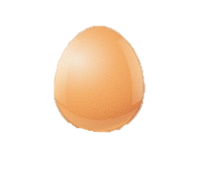 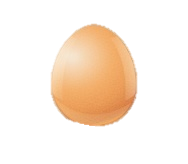 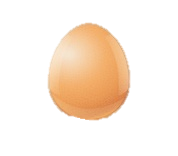 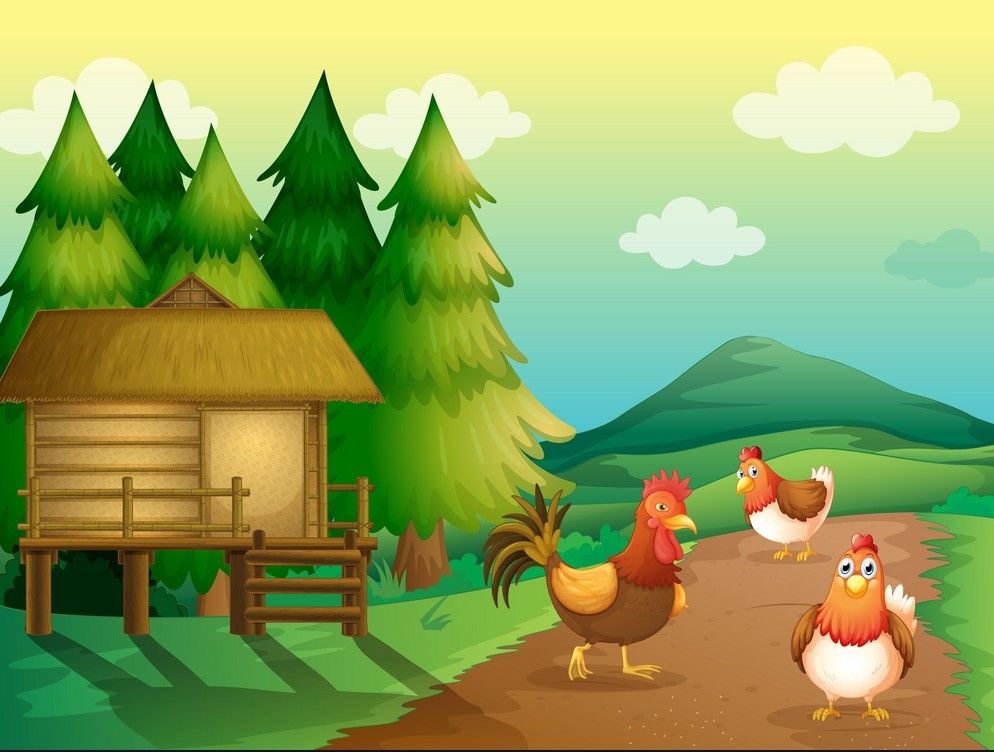 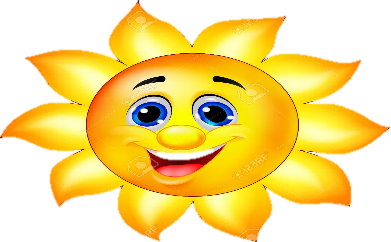 ?
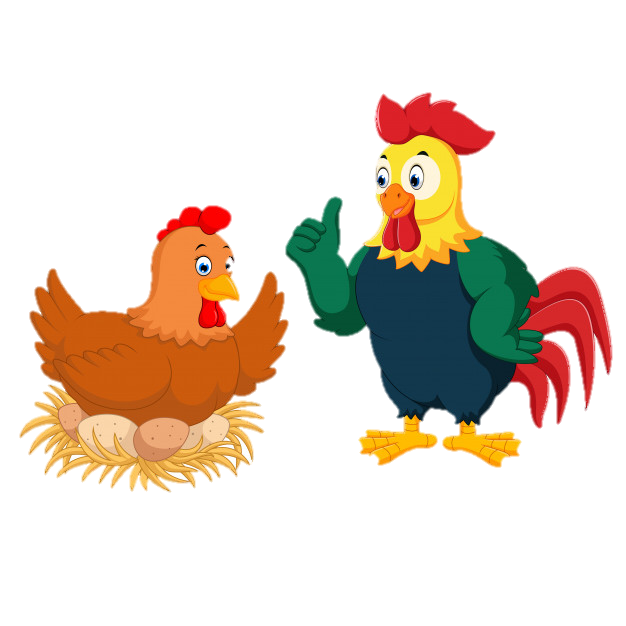 566
325
241
+
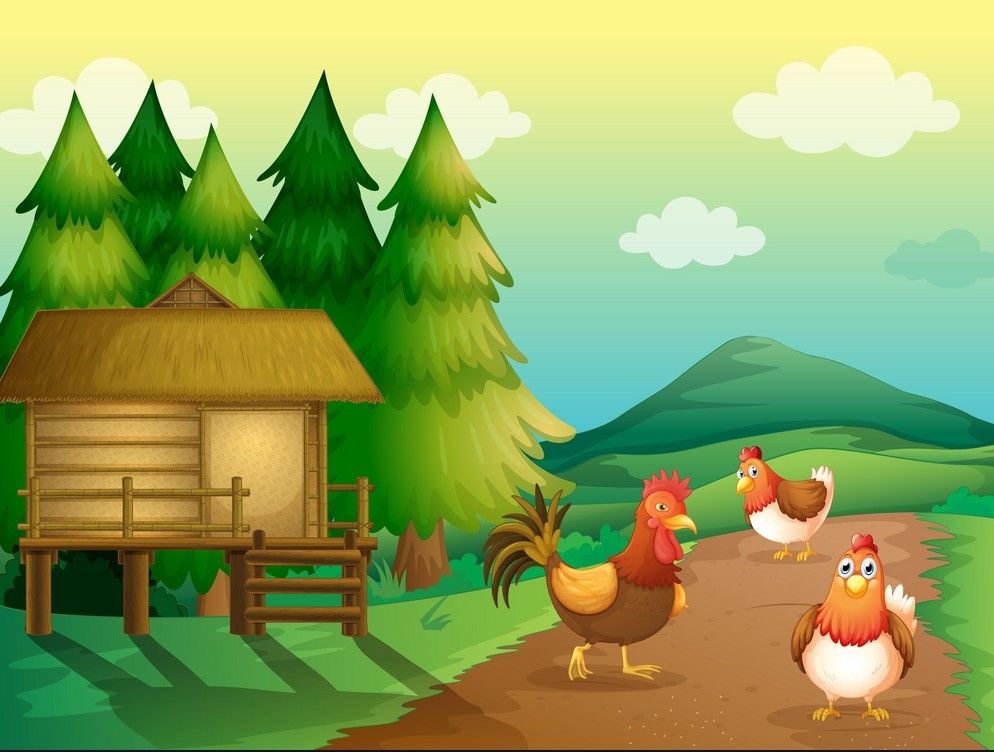 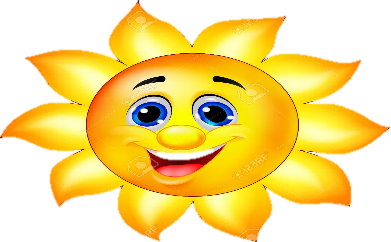 ?
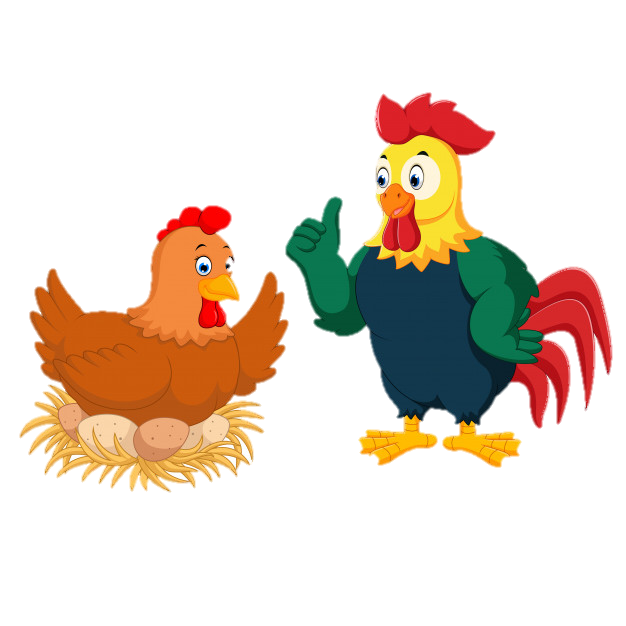 678
405
273
+
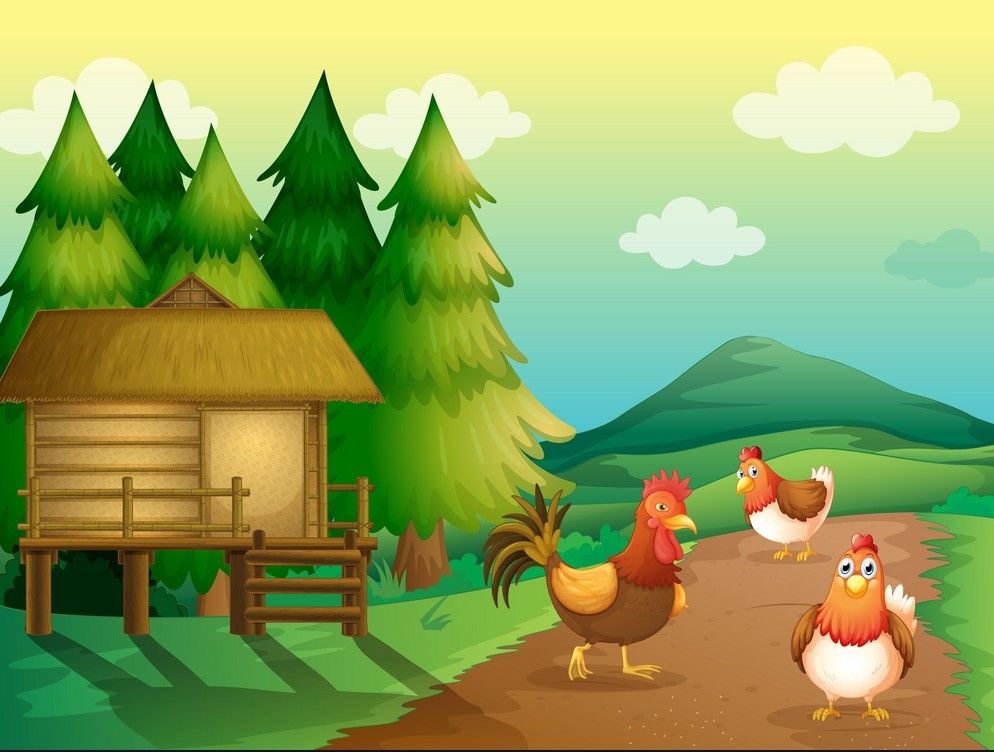 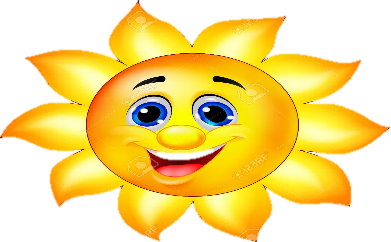 420 + 56 = ?
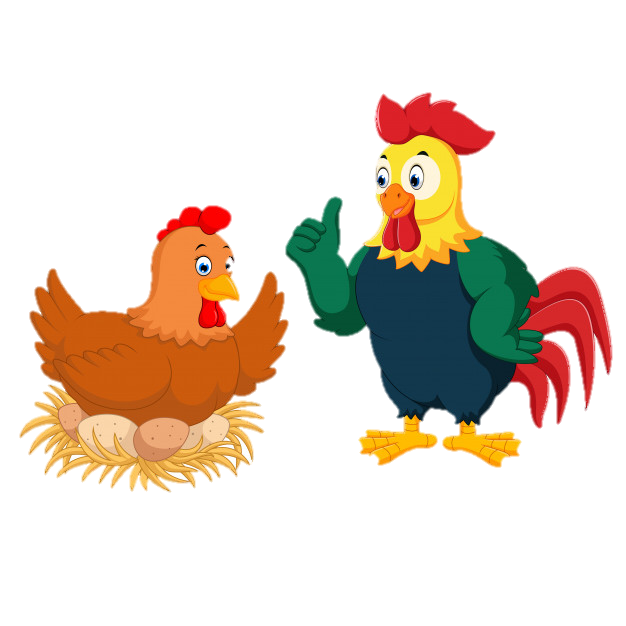 476
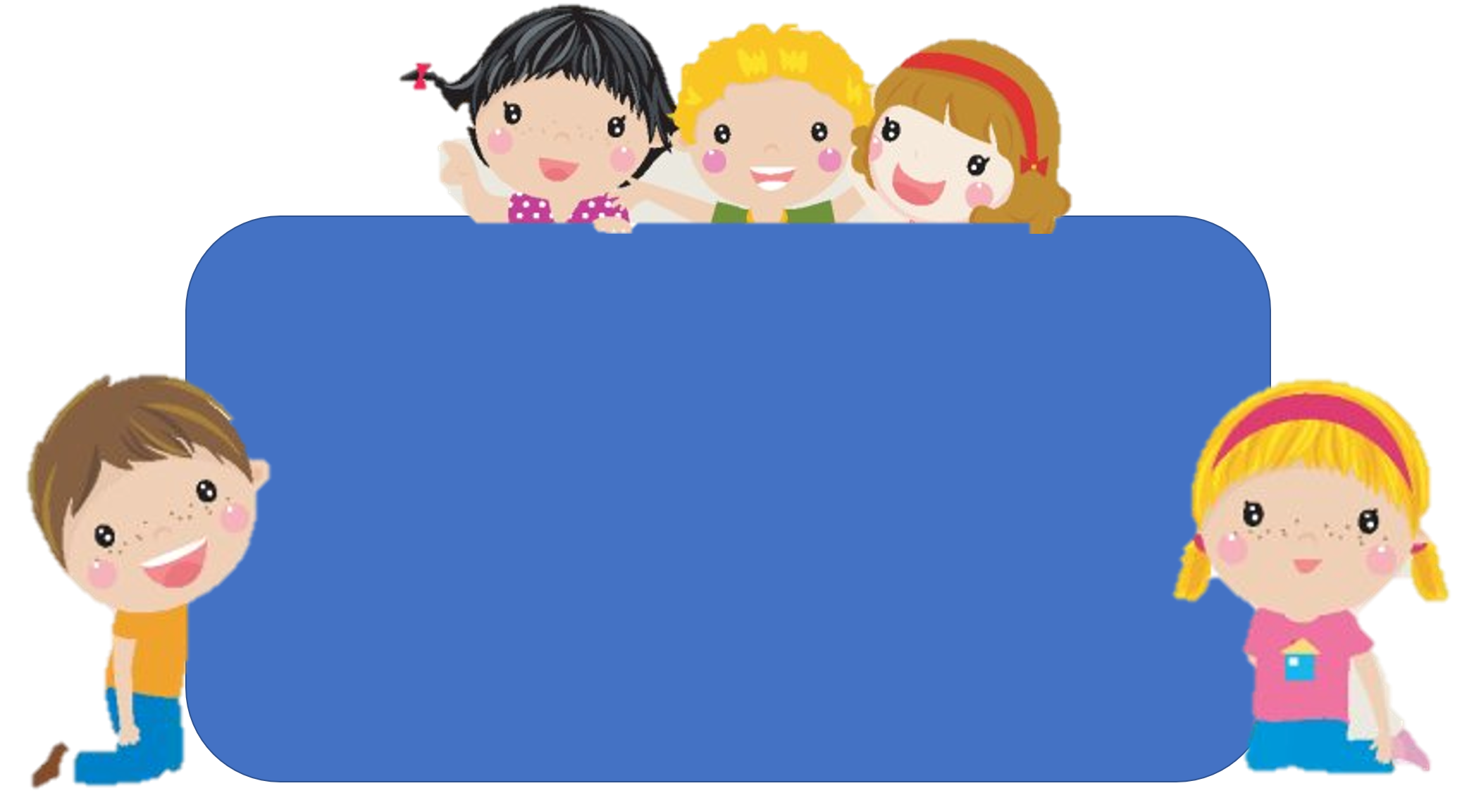 Để có thể làm tốt các bài tập trên em nhắn bạn điều gì?
Bài học hôm nay em biết thêm được điều gì?
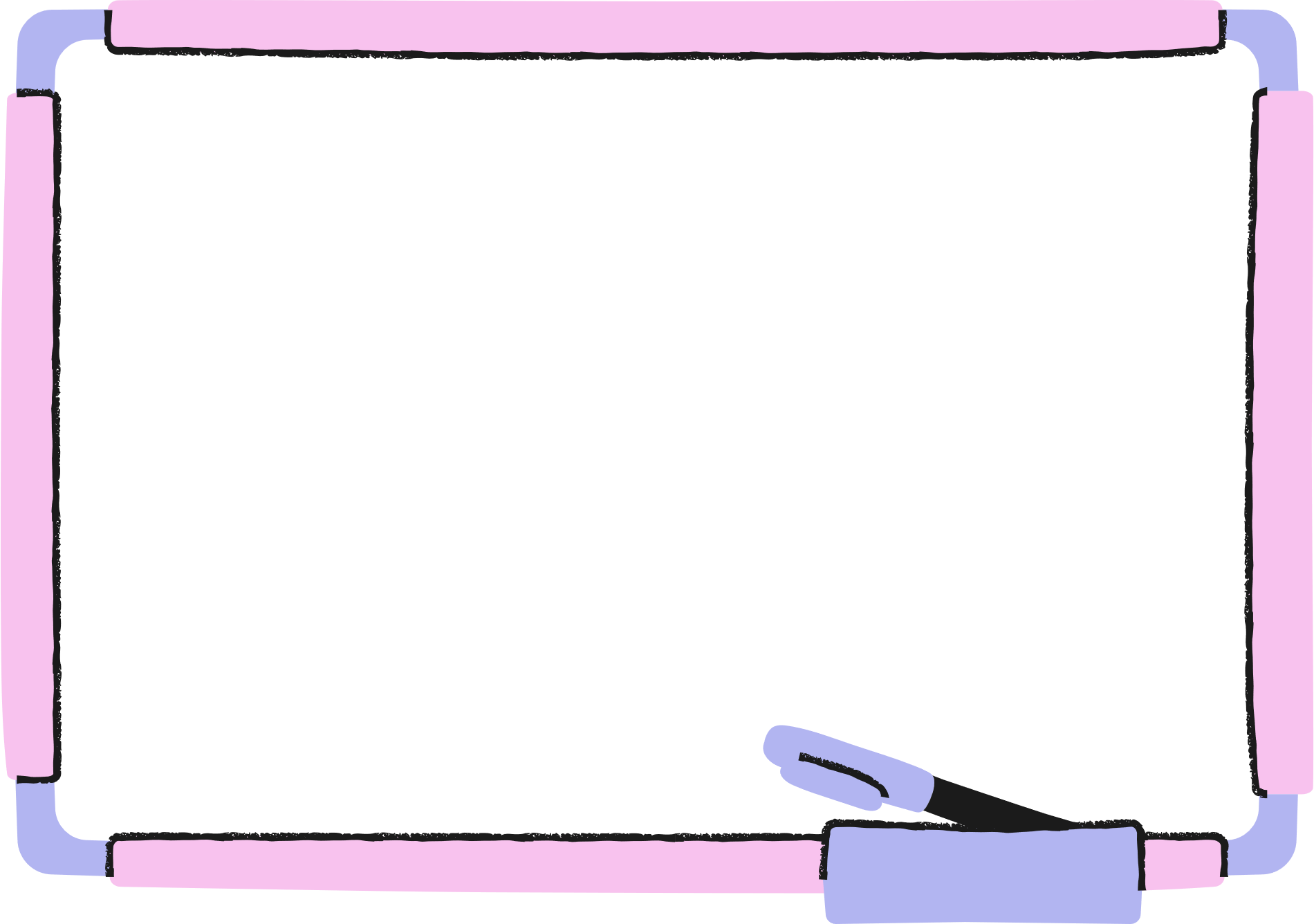 DẶN DÒ
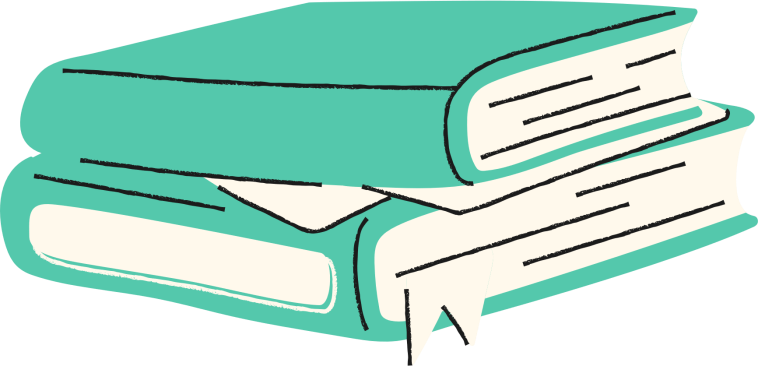